[Speaker Notes: QNAP x Achiware P5 and Pure as an ultimate backup solution]
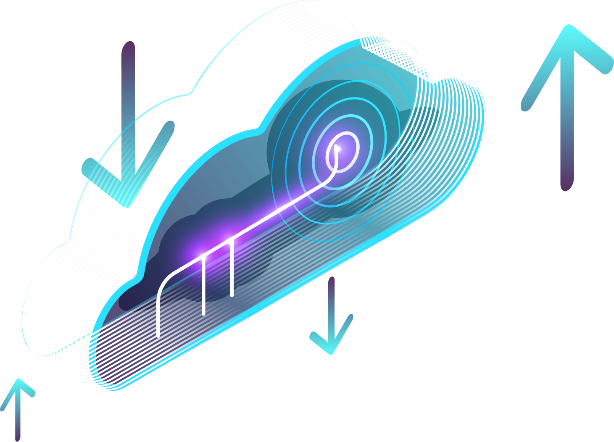 Agenda
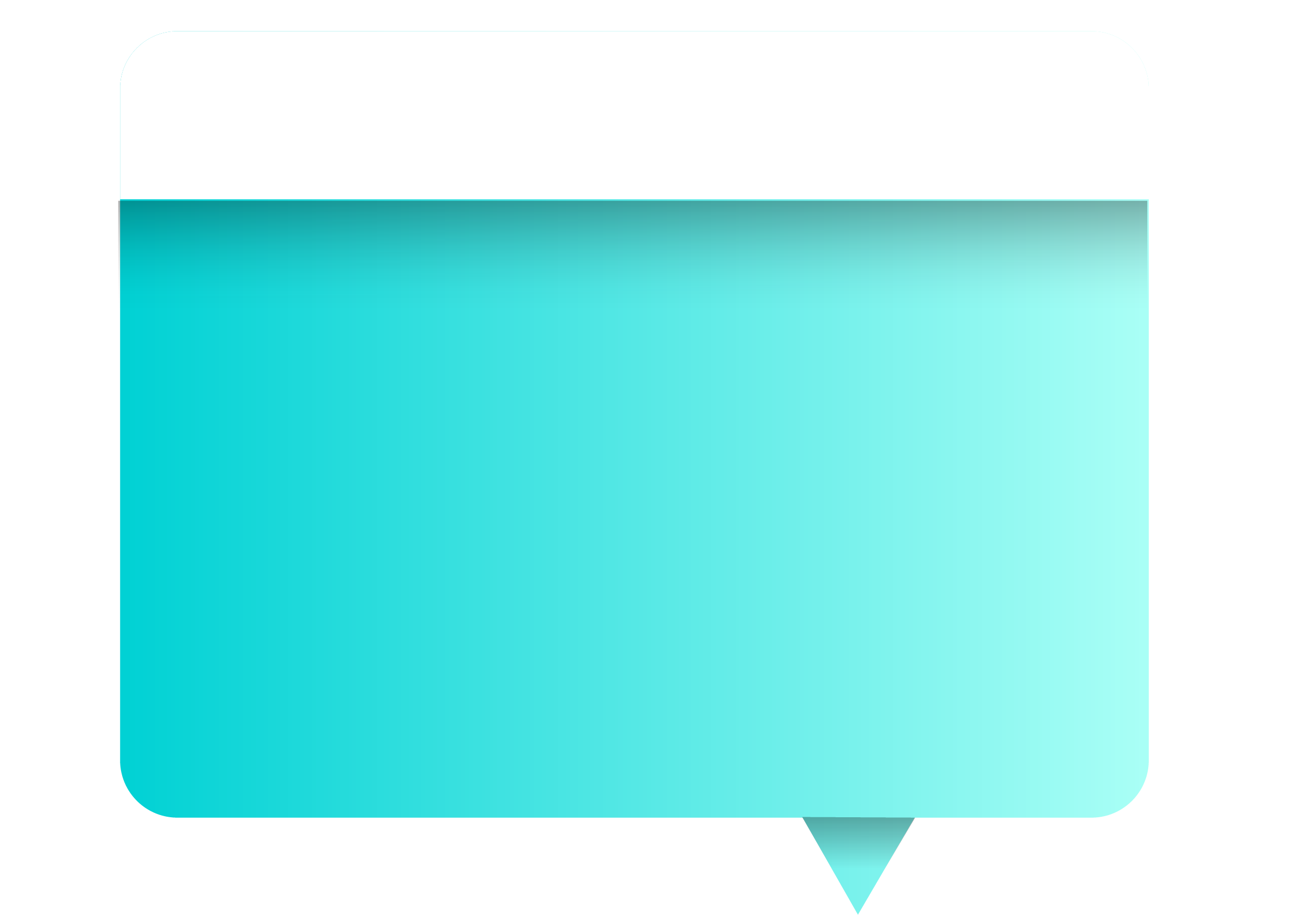 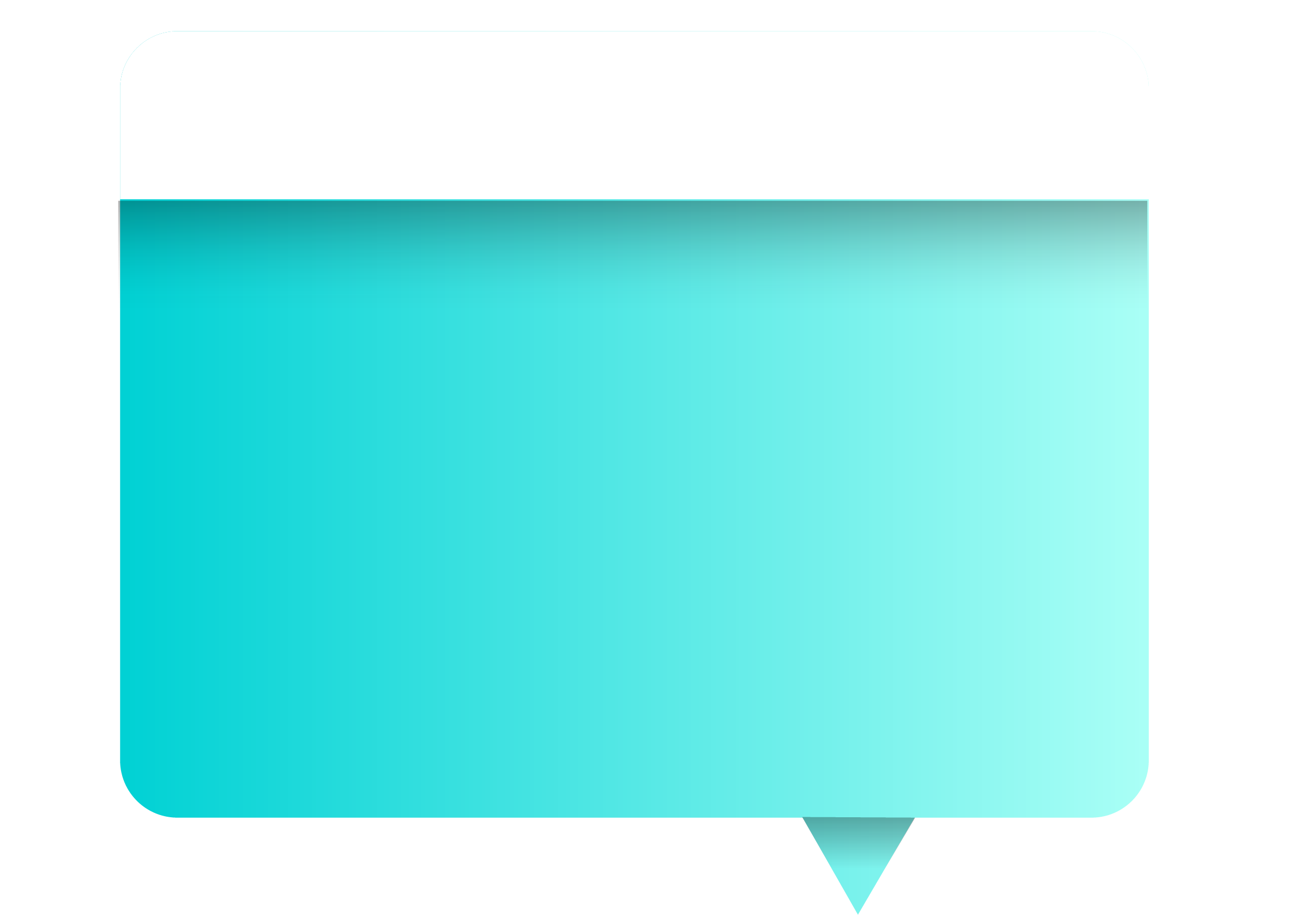 Part 1
Part 2
1. Does VM backup drive you crazy?
2. 5 reasons to back up VMs with QNAP and Archiware Pure
3. Detailed function introduction
4. Live demo
1. Backup challenges for media and entertainment industries
2. 5 reasons to back up media files with QNAP and Archiware P5
3. Detailed function introduction
4. Live demo
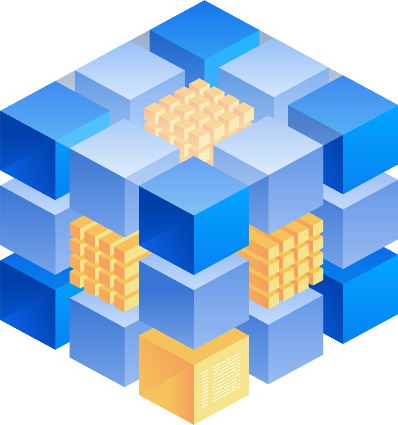 [Speaker Notes: Agenda
Part 1:
1. Does VM backup drive you crazy?
2. 5 reasons to backup VM with QNAP and Archiware Pure
3. Detailed function introduction
4. Live demo
Part 2:
1. Backup challenges for media and entertainment industry
2. 5 reasons to backup media files with QNAP and Archiware P5
3. Detailed function introduction
4. Live demo]
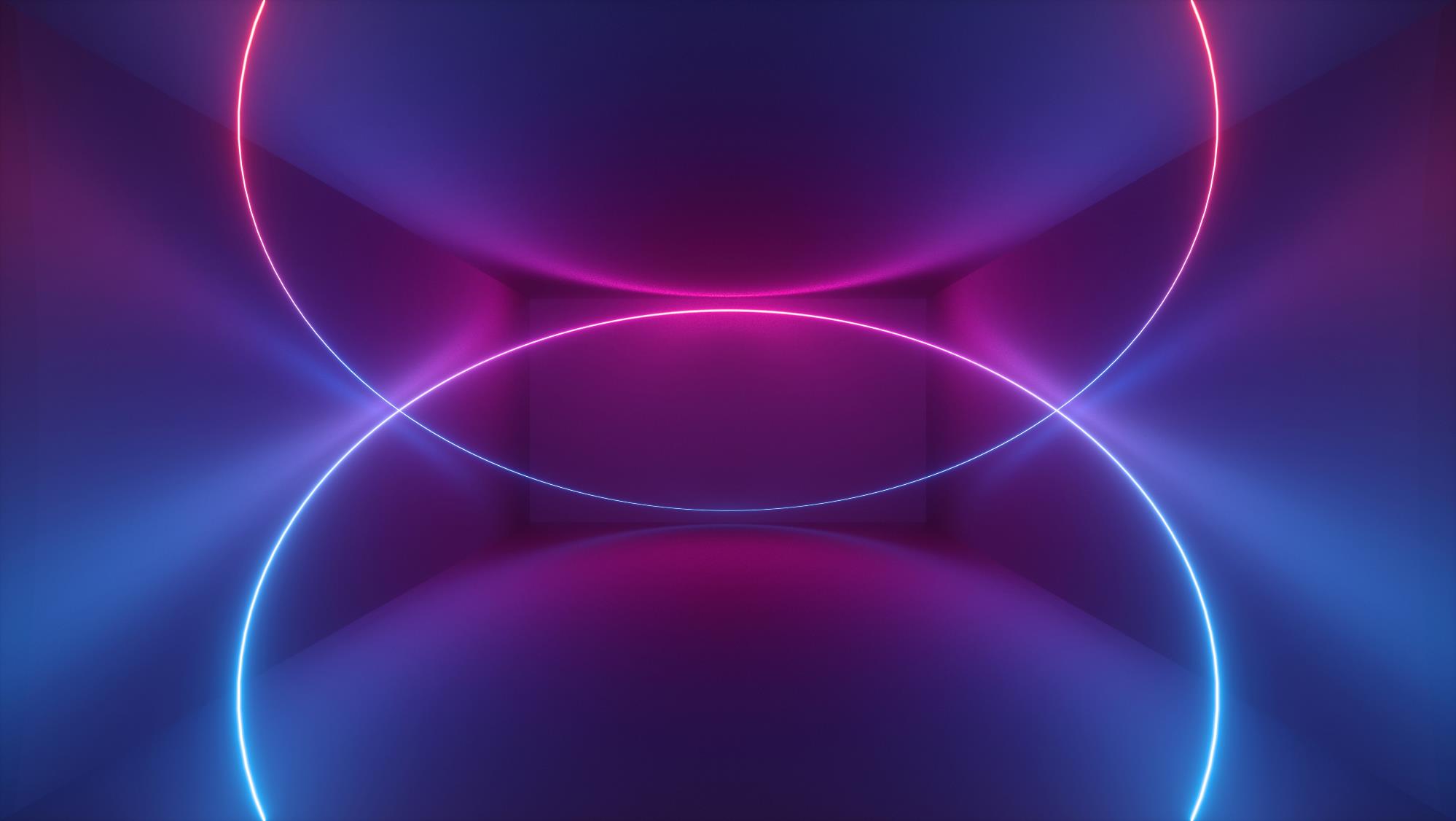 Archiware Product Overview
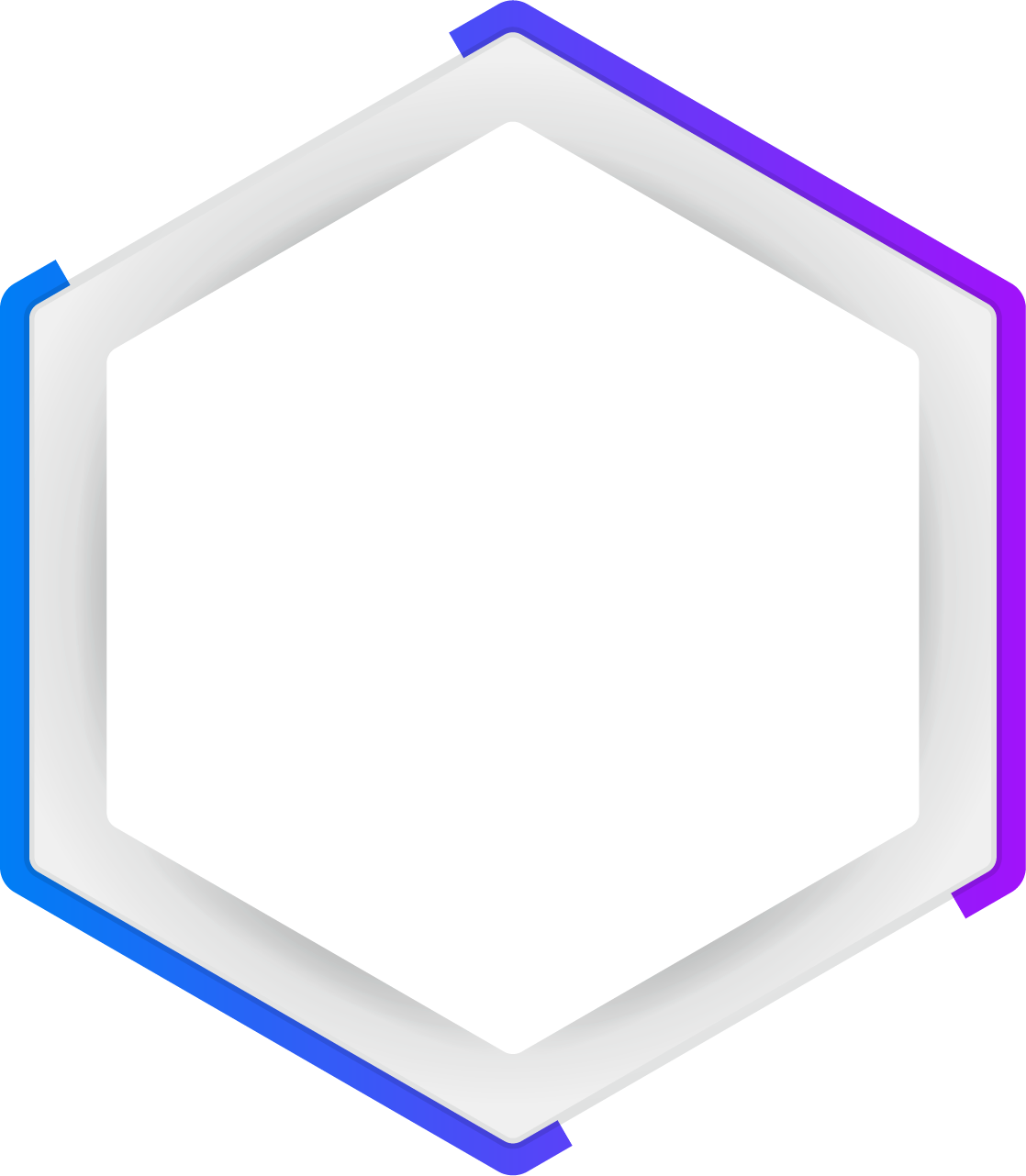 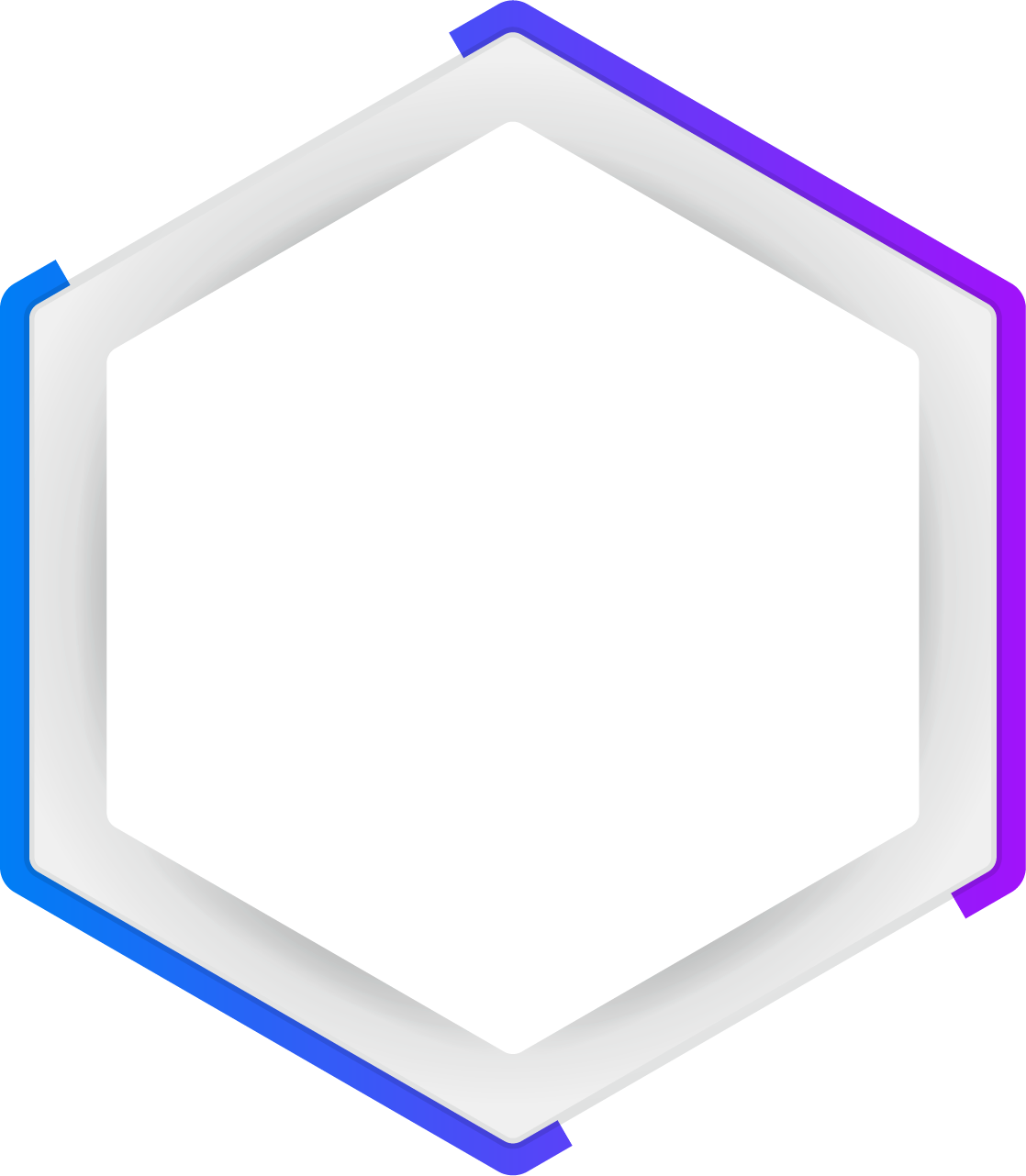 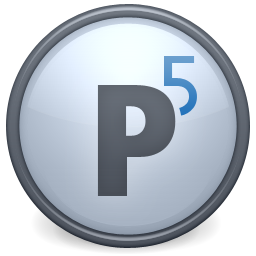 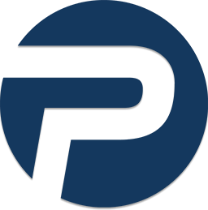 P5 is suitable for the M&E industry, assisting you back up, archive, and synchronize QNAP NAS files to other NAS, tape or public cloud
Pure assists you turn QNAP NAS into a backup appliance, and efficiently create a permanent and free VMware virtual machine backup environment
[Speaker Notes: Archiware Overview
Pure assists you turn QNAP NAS into a backup appliance and efficiently create a permanent and free VMware virtual machine backup environment
P5 is suitable for the M&E industry, assisting you backup, archive, and synchronize QNAP NAS files to other NAS, tape or public cloud]
VM Backup Giving You Headaches?
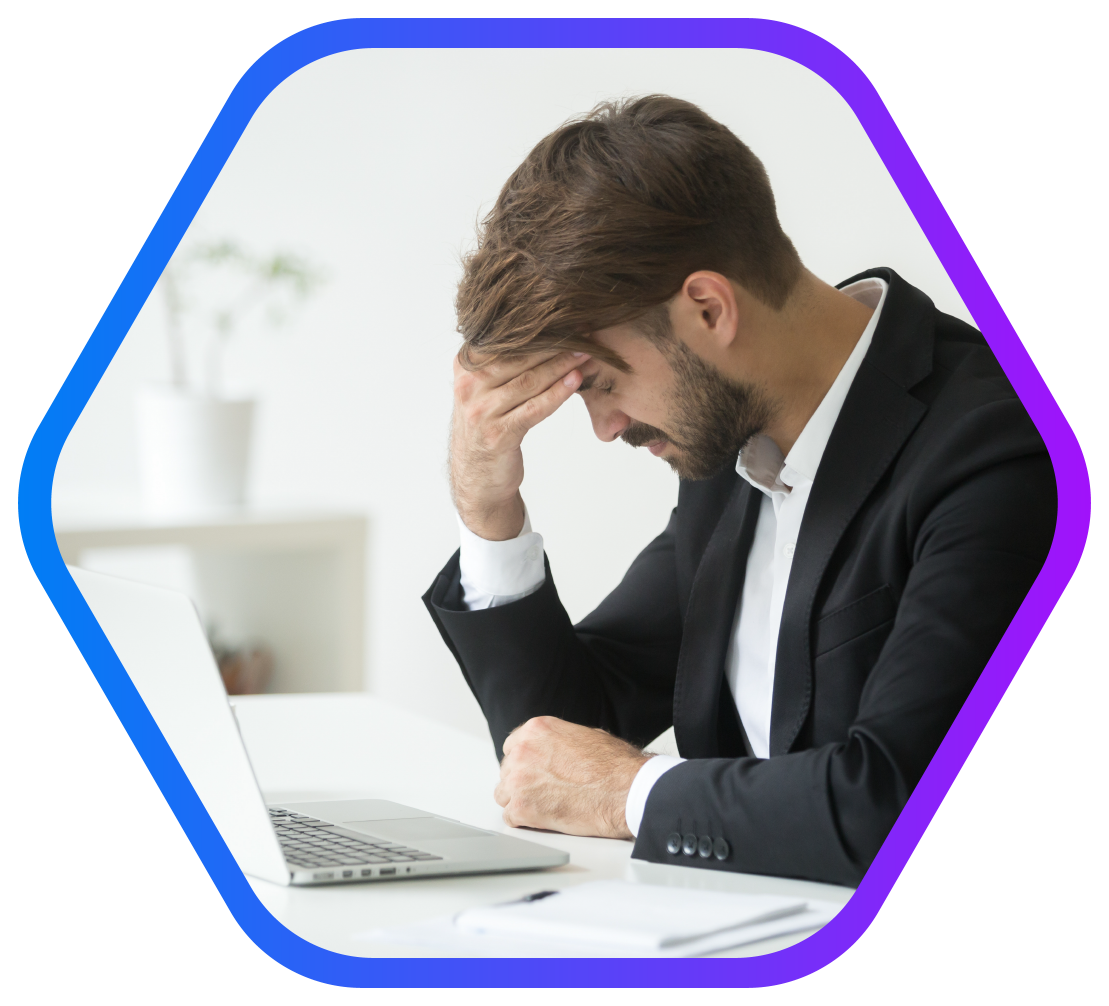 Backing up VMware VM is important, but you may encounter the following problems...
 Not enough budget to buy backup software 
 No additional free server 
 Taking too long to install and configure 
 Not sure if previous backups were successful
[Speaker Notes: Love and Hate VM Backup?
To backup VMware VM is important but you may encounter the following problems...
- no enough budget to buy backup software
- no additional free server 
- take a long time to install and configure
- do not know if the previous backups were successful]
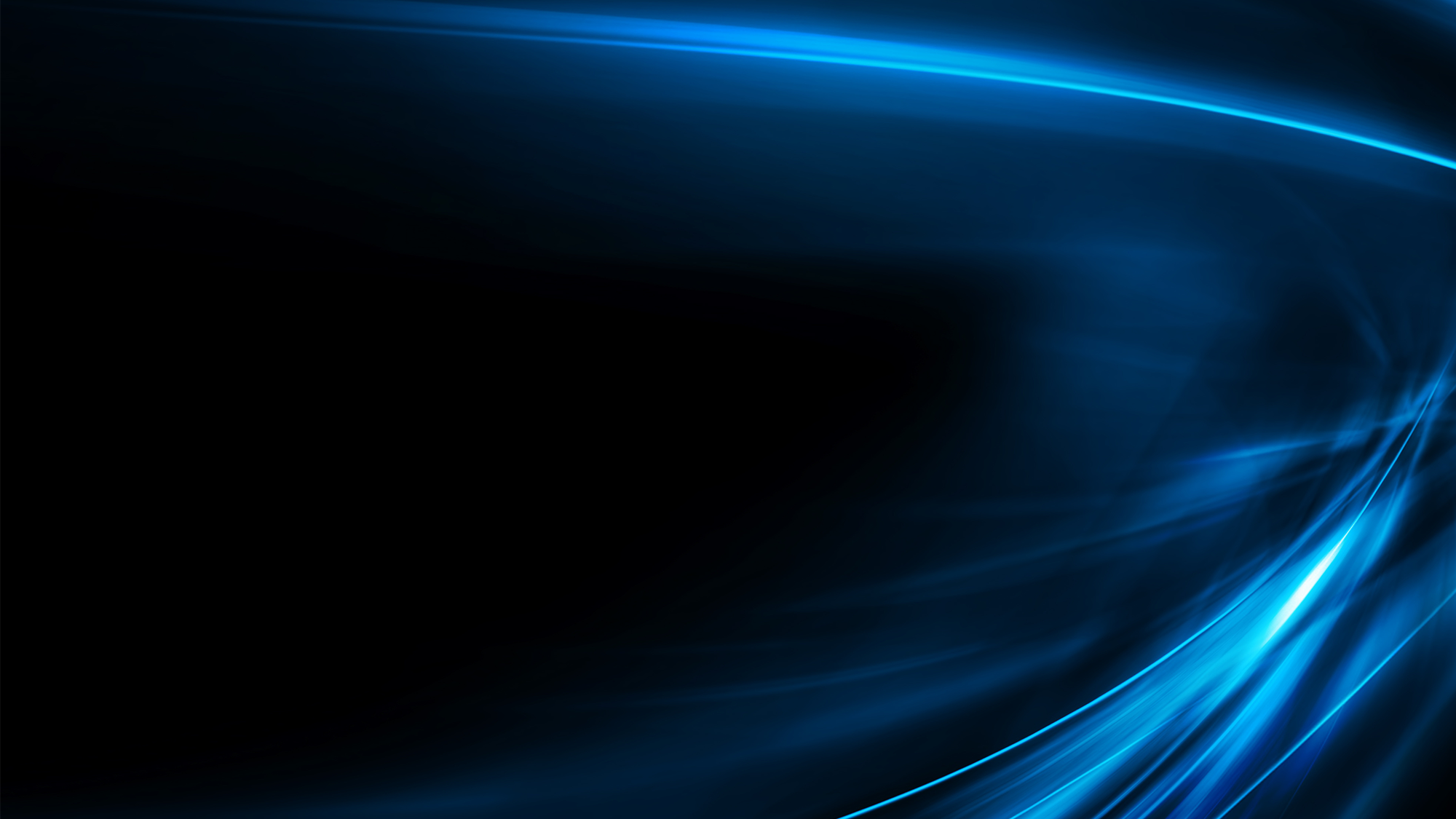 1 Hardware and software close integration 
2 Free software with full functionality
support unlimited number of ESXi hosts
support unlimited number of virtual machines 
optional (paid) technical support 
3 No need to deploy additional server for backup
4 Five-minute installation and setup
5 Optionally perform a data verification for each backed up snapshot
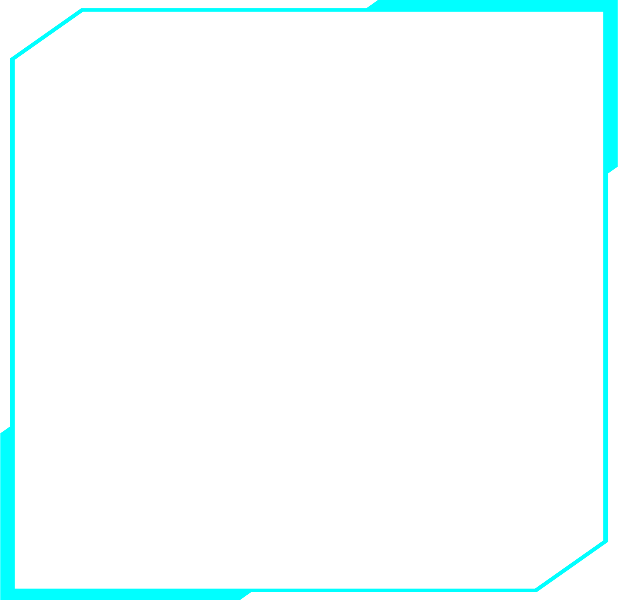 5 Reasons to Use QNAP and Archiware
Let us simplify the VM backup so that you can focus on other important tasks
[Speaker Notes: 5 reasons to use QNAP and Archiware

1. Hardware and software deep integration
2. Free software with full functionality
- support unlimited number of ESXi hosts
- support unlimited number of virtual machines
- optional paid for technical support
3. No need to find one additional server for backup
4. 5-minute installation and setup
5. Optionally perform a data verification for each backup snapshot

Let us simplify the VM backup so that you can focus on other important tasks]
Turn Your NAS into a VM Backup Appliance in Seconds
VM
VM
VM
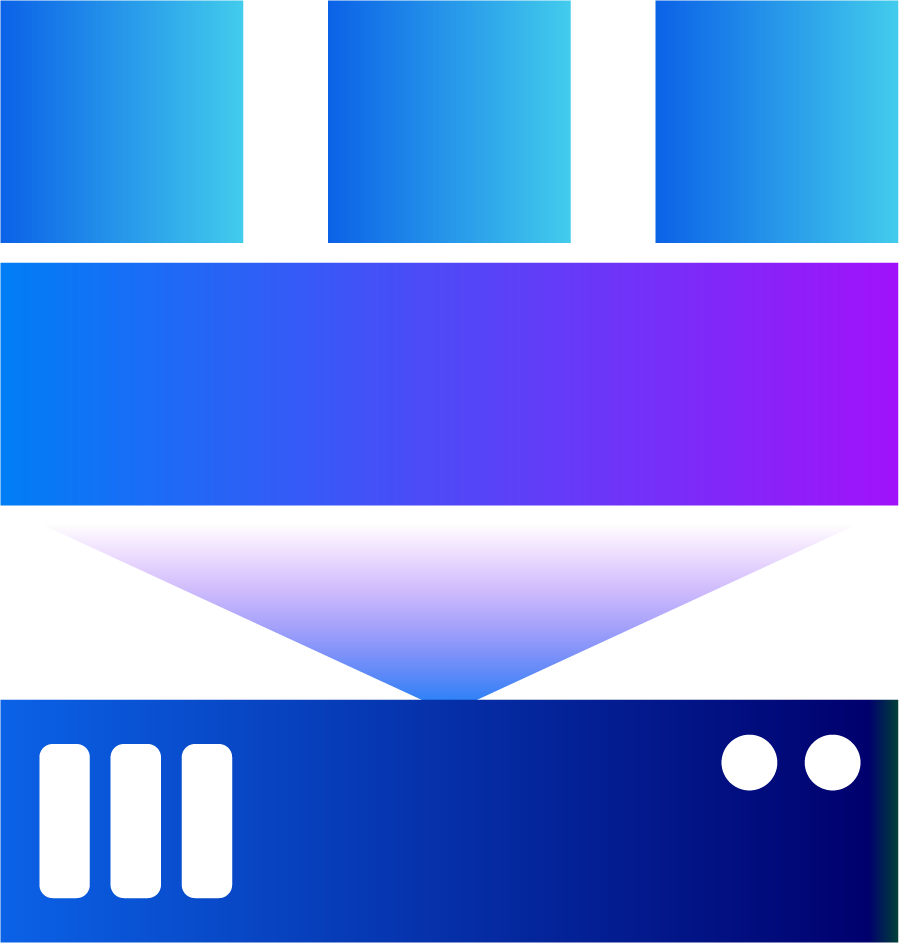 VMware ESXi
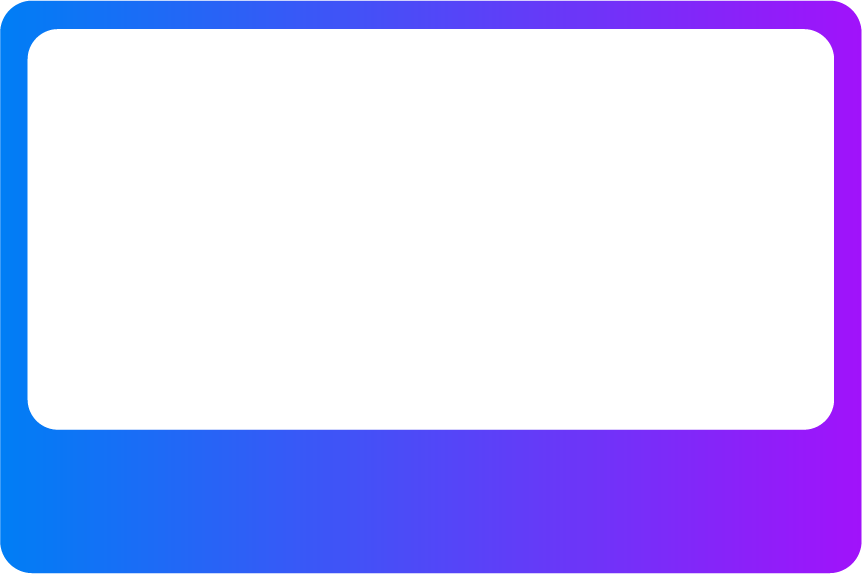 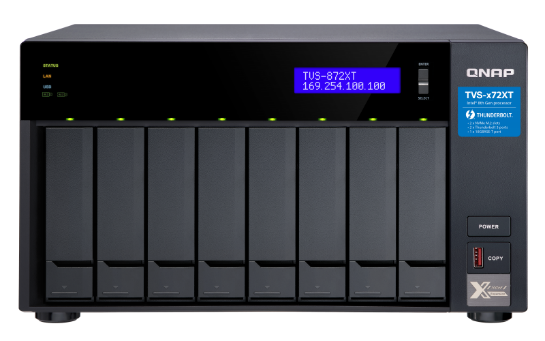 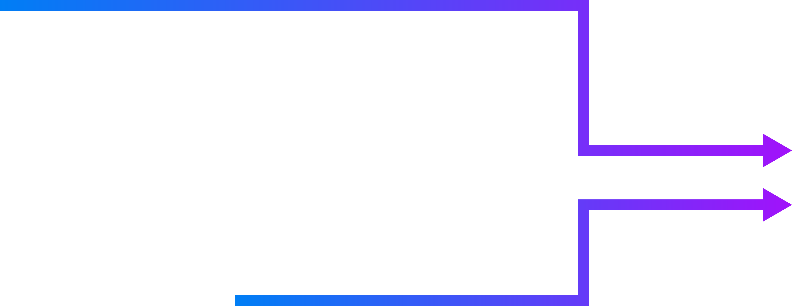 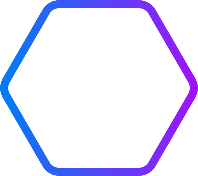 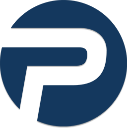 VM
VM
VM
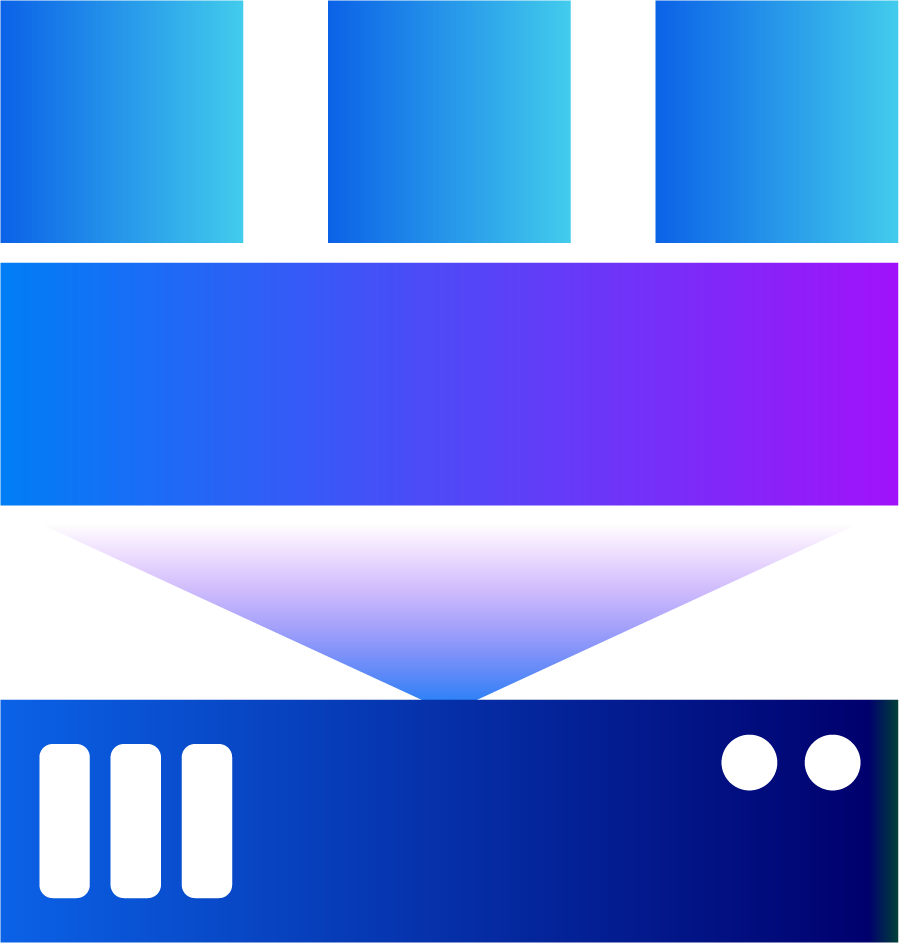 VMware ESXi
Pure running on QNAP NAS
No need for additional server and storage
[Speaker Notes: QNAP X Archiware Pure
Turn your NAS into a VM backup appliance in seconds

Pure running on QNAP NAS 
No need additional backup server and storage]
App Center One-click InstallationEnjoy Your VM Backup Journey Immediately
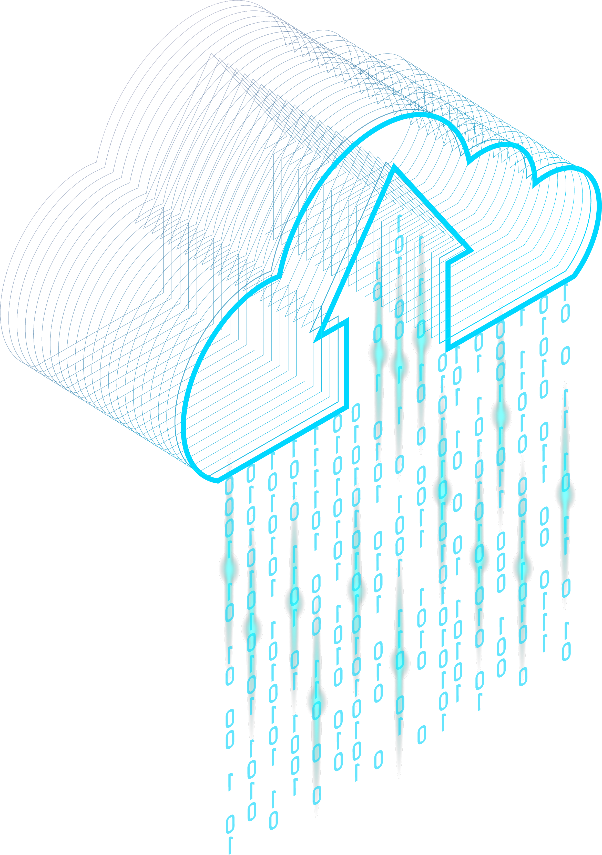 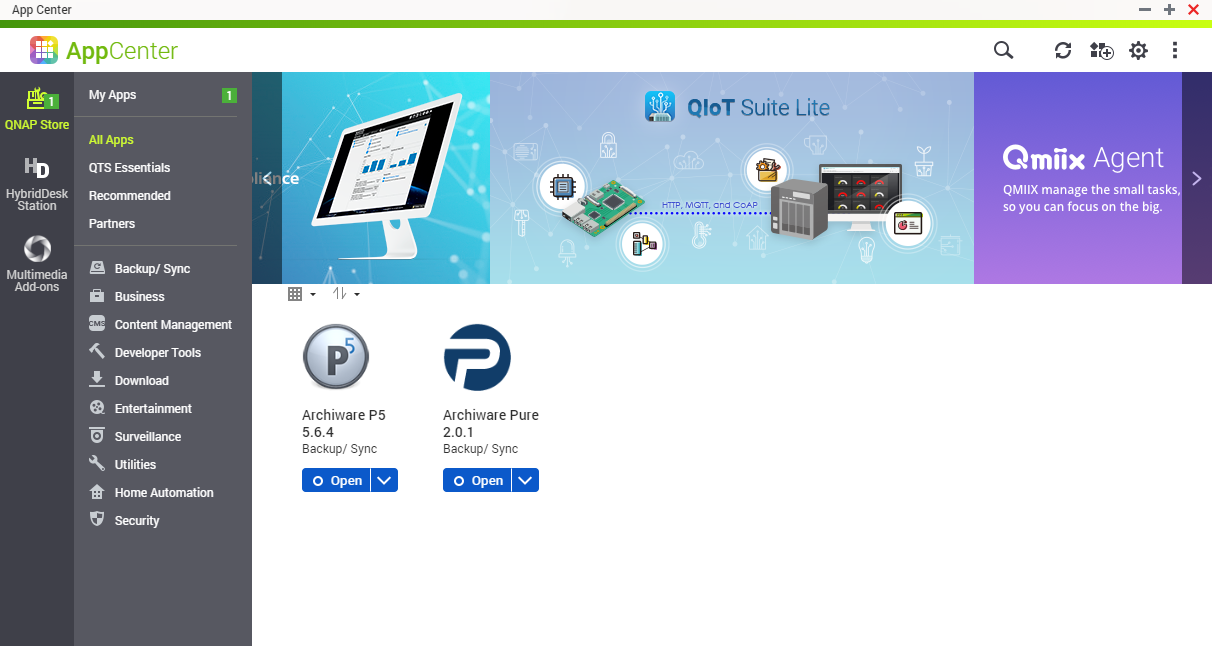 [Speaker Notes: One-click installation in AppCenter to enjoy your VM backup journey immediately]
QNAP Advanced Technology to Protect Your VM and Data
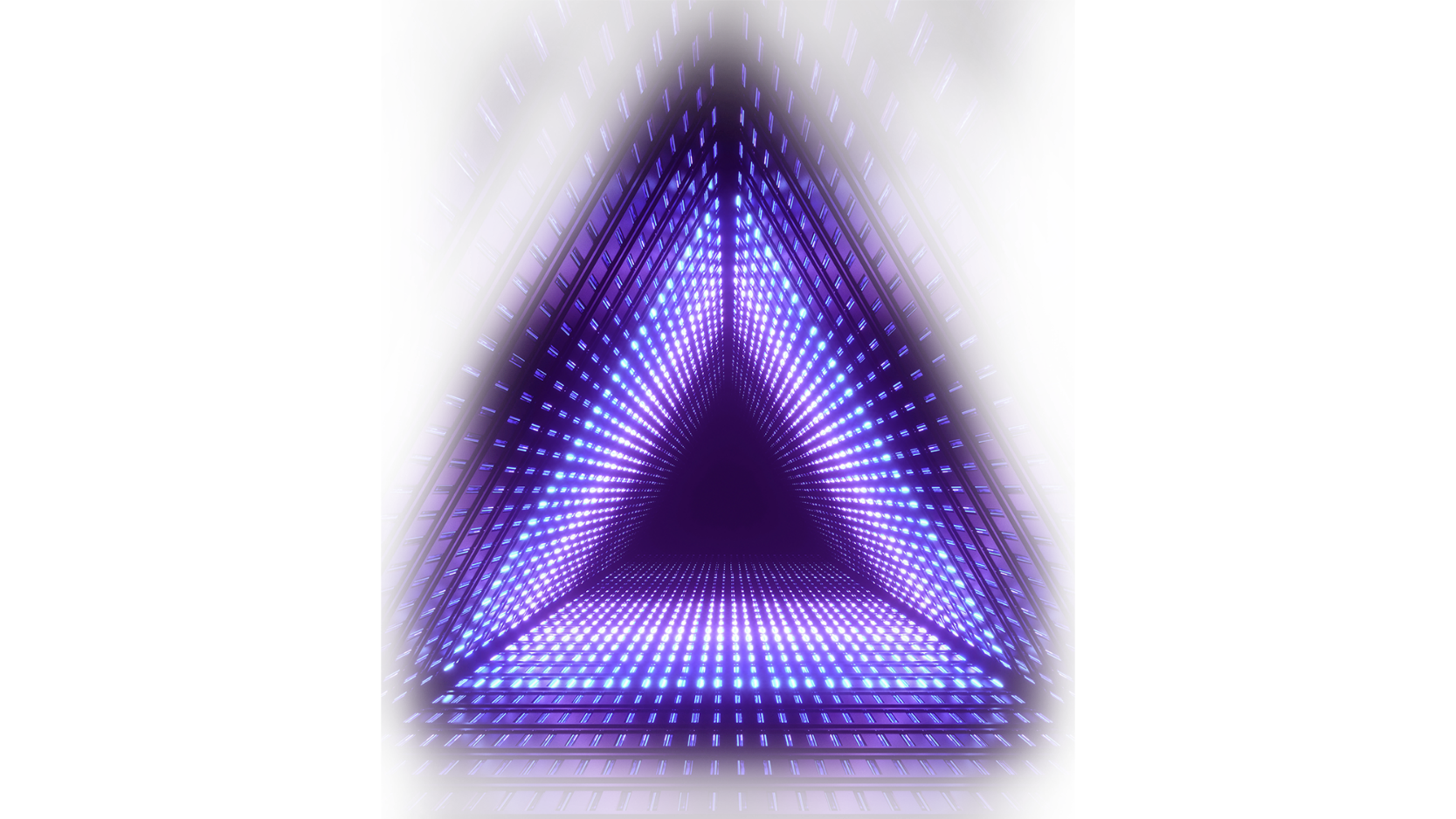 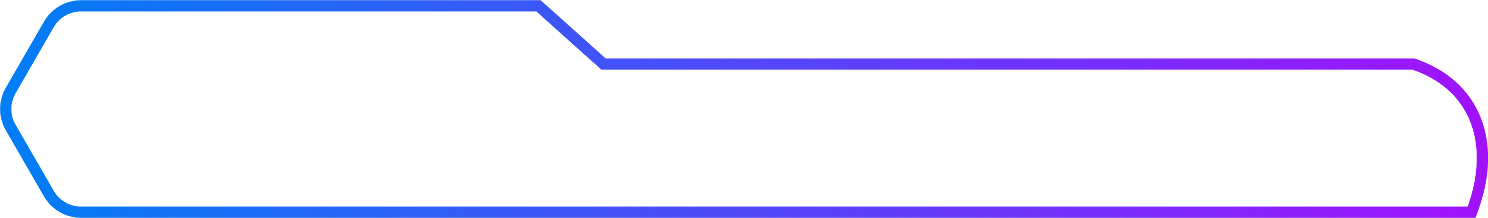 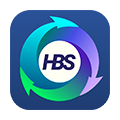 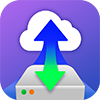 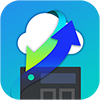 Easy to build your 3-2-1 backup Plan
HybridMount, VJBOD Cloud, HBS 3
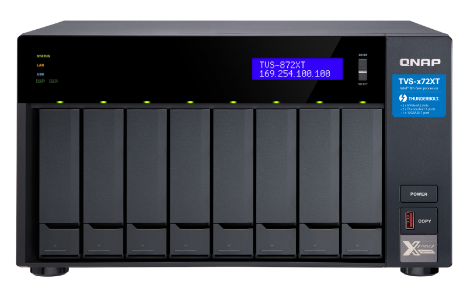 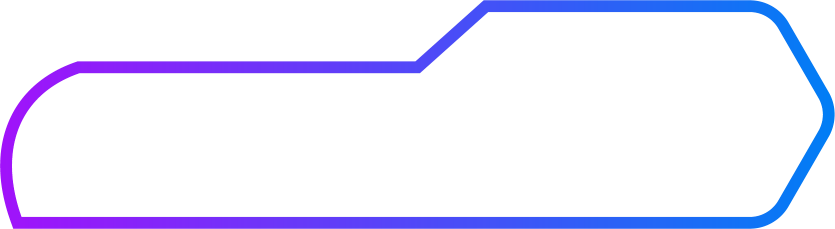 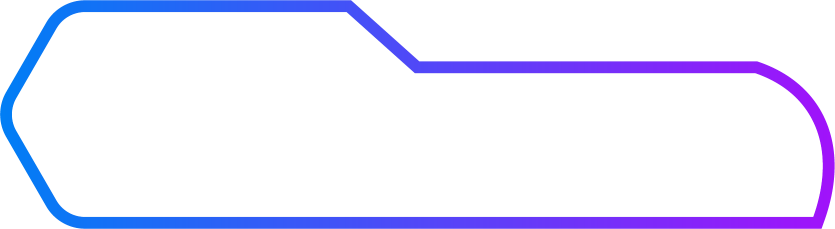 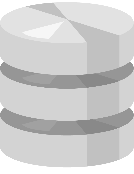 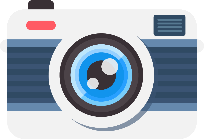 Snapshot
RAID
[Speaker Notes: QNAP NAS Advanced Technology to Protect Your VM and Data
HybridMount VJBOD Cloud, HBS 3 – Easy to build your 3-2-1 backup strategy and recovery plan
Snapshot
RAID]
Support SSD Configuration to Boost Your VM Backup
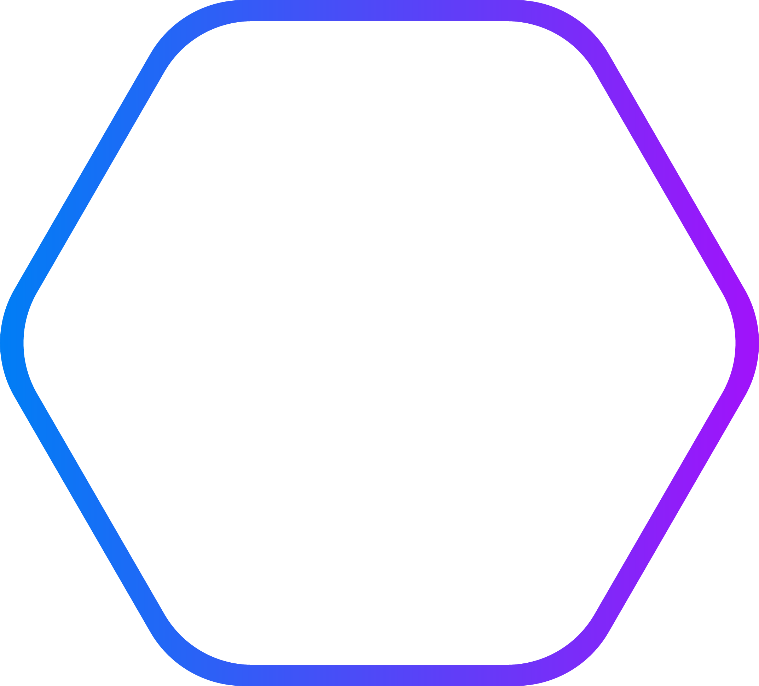 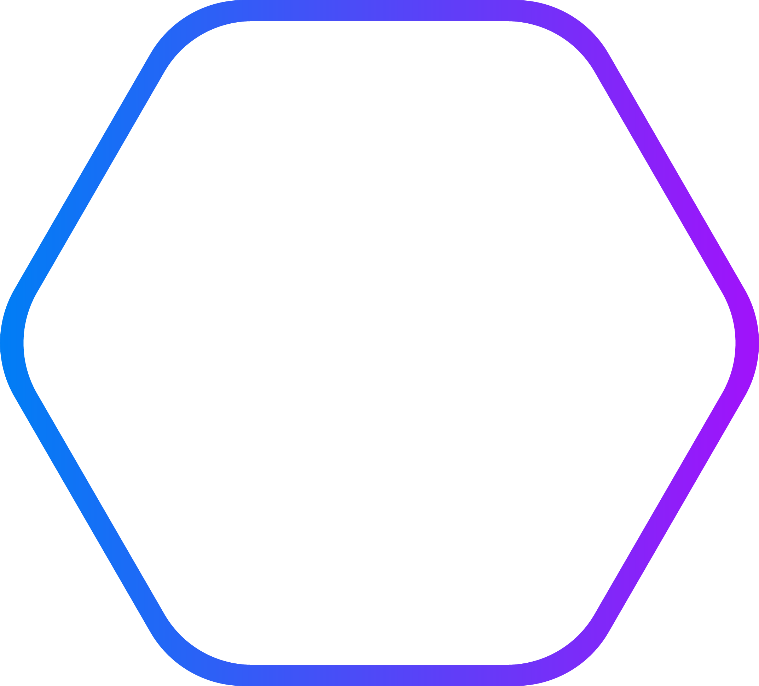 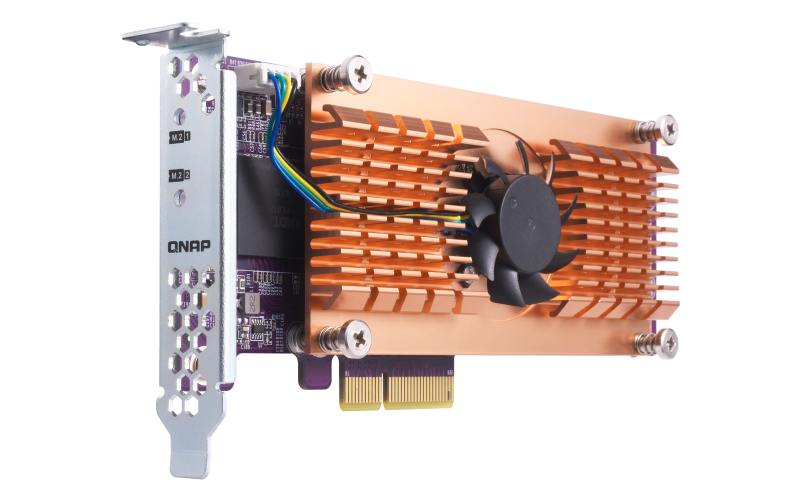 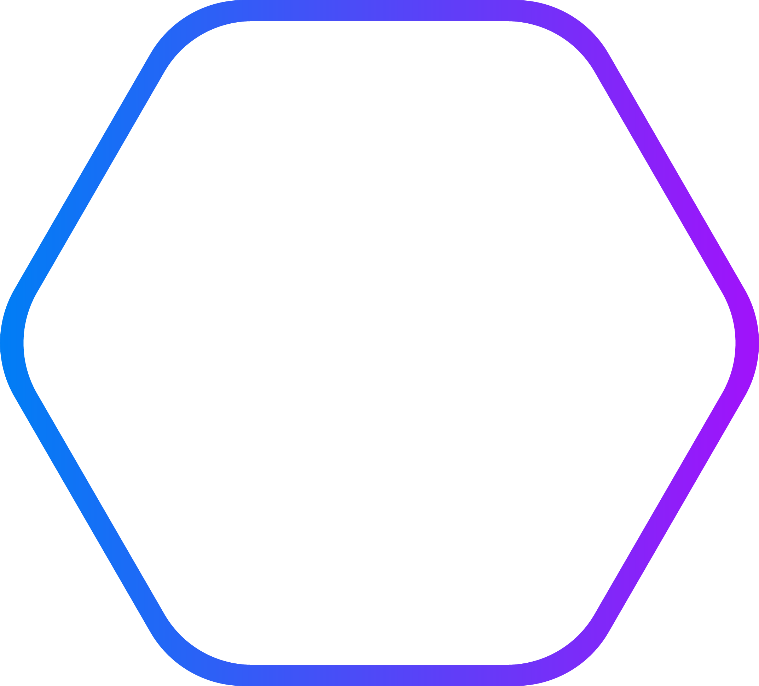 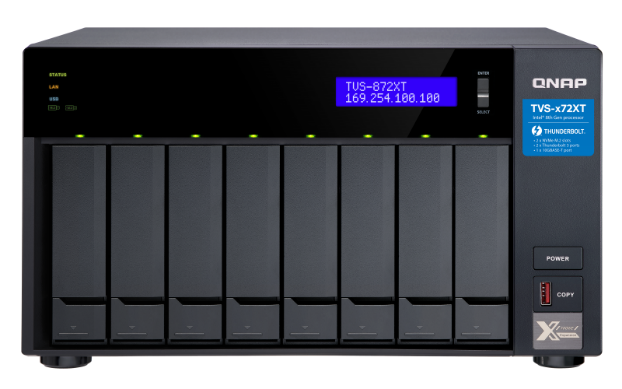 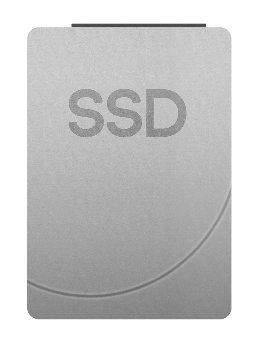 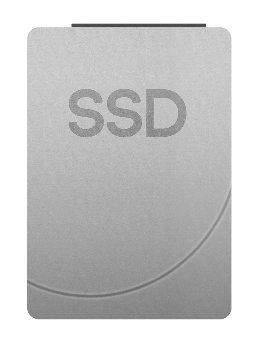 SSDs for Hot Data
HDDs for Cold Data
QM2 Expansion Card 
(Add M.2 SSD Slots)
[Speaker Notes: Support SSD Configuration to boost your VM Backup
QM2 Expansion Card (Add M.2 SSD Slots)
SSDs for Hot Data
HDDs for Cold Data]
Support for Building High-speed Backup Networks and Speeding up Data Transfer
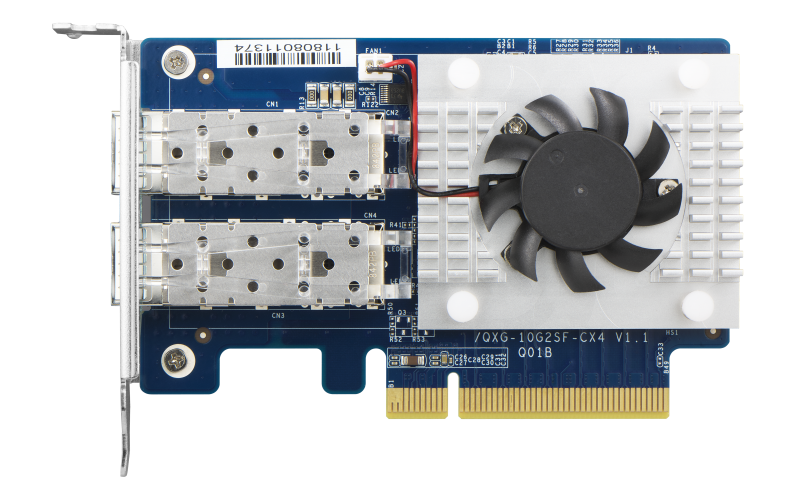 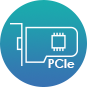 Versatile PCIe NIC expansion options for 40GbE/ 25GbE/ 10GbE
[Speaker Notes: Support to build high-speed backup networks and speed up data transfer
Multiple PCIe options for network interface 40GbE/ 25GbE/ 10GbE]
Flexible and Economical Storage Expansion
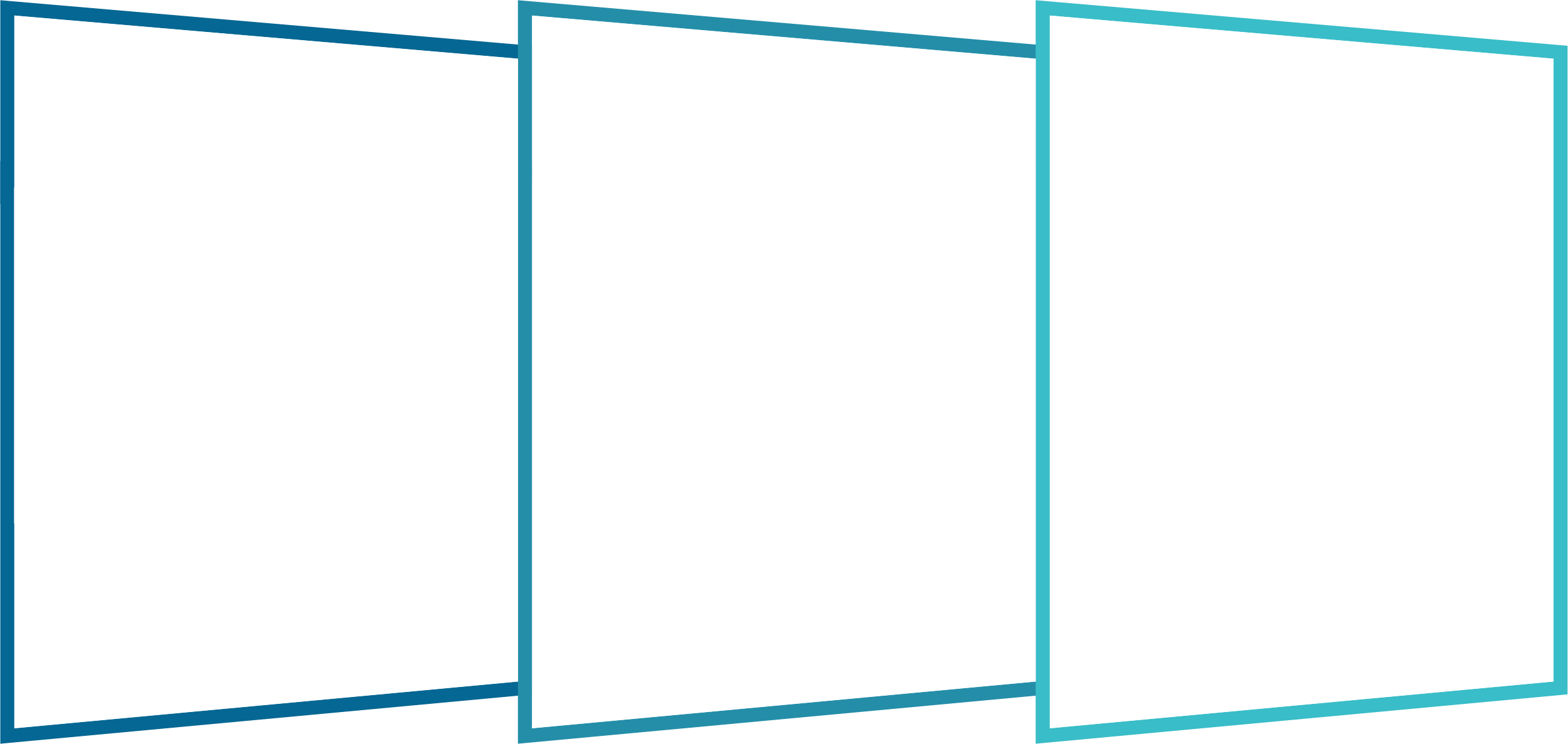 Attach Expansion Enclosures
Upgrade RAID Capacity
VJBOD
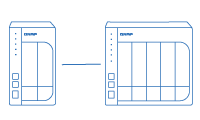 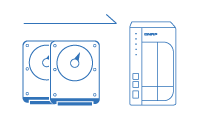 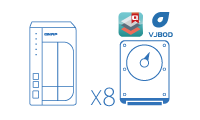 Hot swap lower-capacity drives with larger-capacity drives so that your QNAP NAS can grow with your business.
Use VJBOD (Virtual JBOD) to expand your storage capacity by using the unused storage of other QNAP NAS. Up to 8 QNAP NAS can be mounted as local disks on the NAS.
[Speaker Notes: Flexible and economical storage expansion
Attach Expansion Enclosures
Upgrade RAID Capacity: Hot swap lower-capacity drives with larger-capacity drives so that your QNAP NAS can grow with your business.
VJBOD: Use VJBOD (Virtual JBOD) to expand your storage capacity by using the unused storage of other QNAP NAS. Up to 8 QNAP NAS can be mounted as local disks on the TVS-872XT.]
Browser-based Setup and Operation to Get All Backup Tasks Done
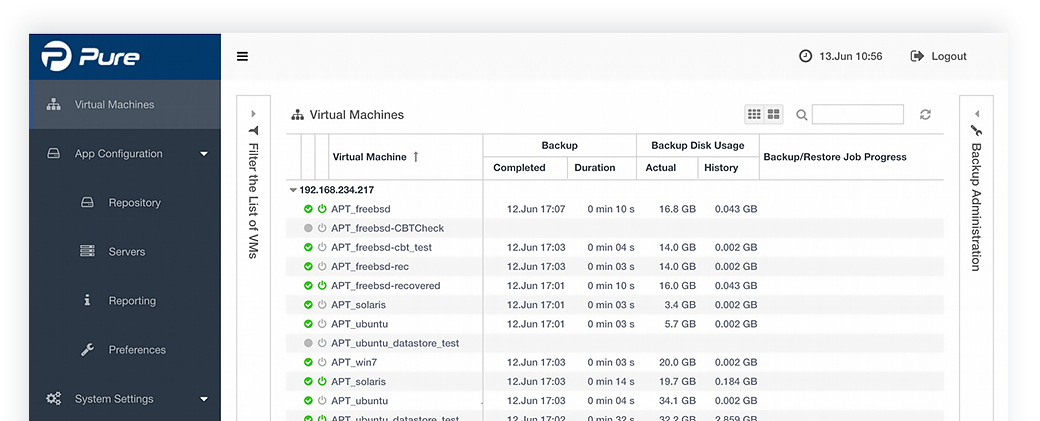 [Speaker Notes: The smartest way to maage VM backup 
Get All tasks down just through a web browser]
VMware VM Backup for FREE
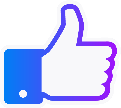 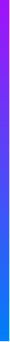 [Speaker Notes: VMware VM backup for FREE
No annoying restrictions and complicated pricing models

Archiware Pure
- support unlimited number of ESXi hosts
- support unlimited number of virtual machines
- enjoy full functionality
- optional paid for technical support (199USD/yr)

Others
- complicated pricing models
● by CPU or core number
● by VM number
- Some features are locked based on license types
- Annual subscription fee]
Changed Block Tracking
Only save the data that was actually changed since the last backup, speeding up backups and decreasing the required storage
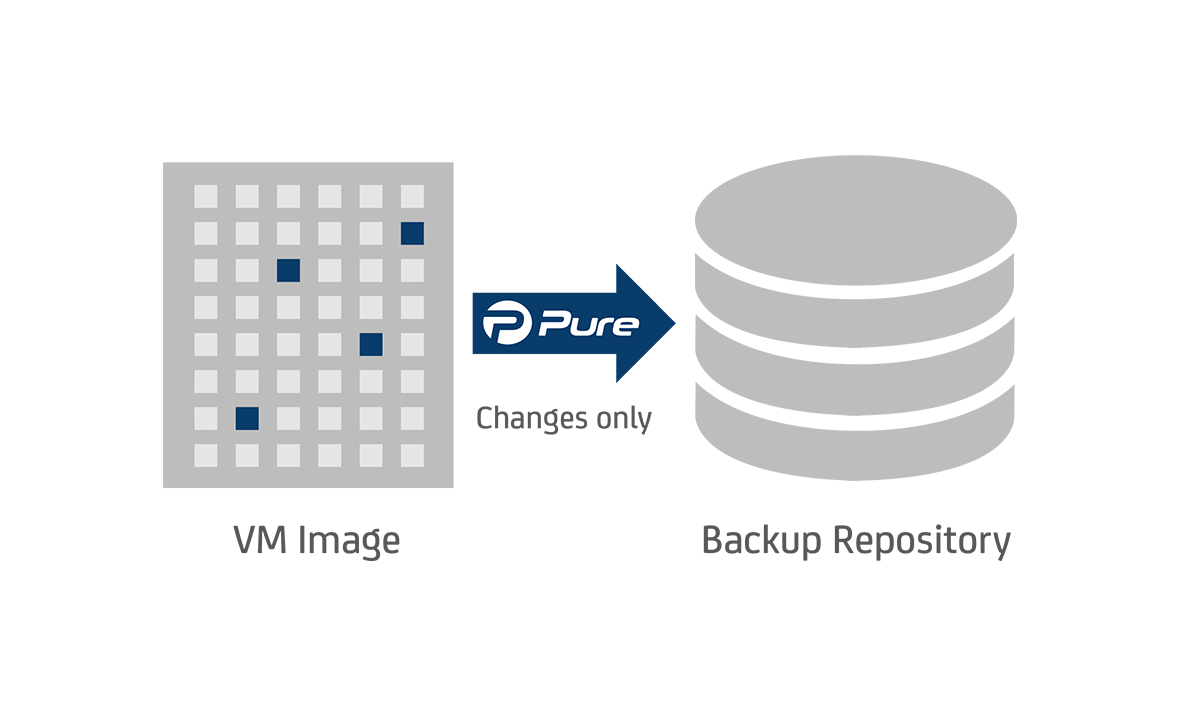 [Speaker Notes: All backups use Changed Block Tracking technology which enables Pure to only save the data that was actually changed since the last backup, speeding up backups and decreasing the required storage size.]
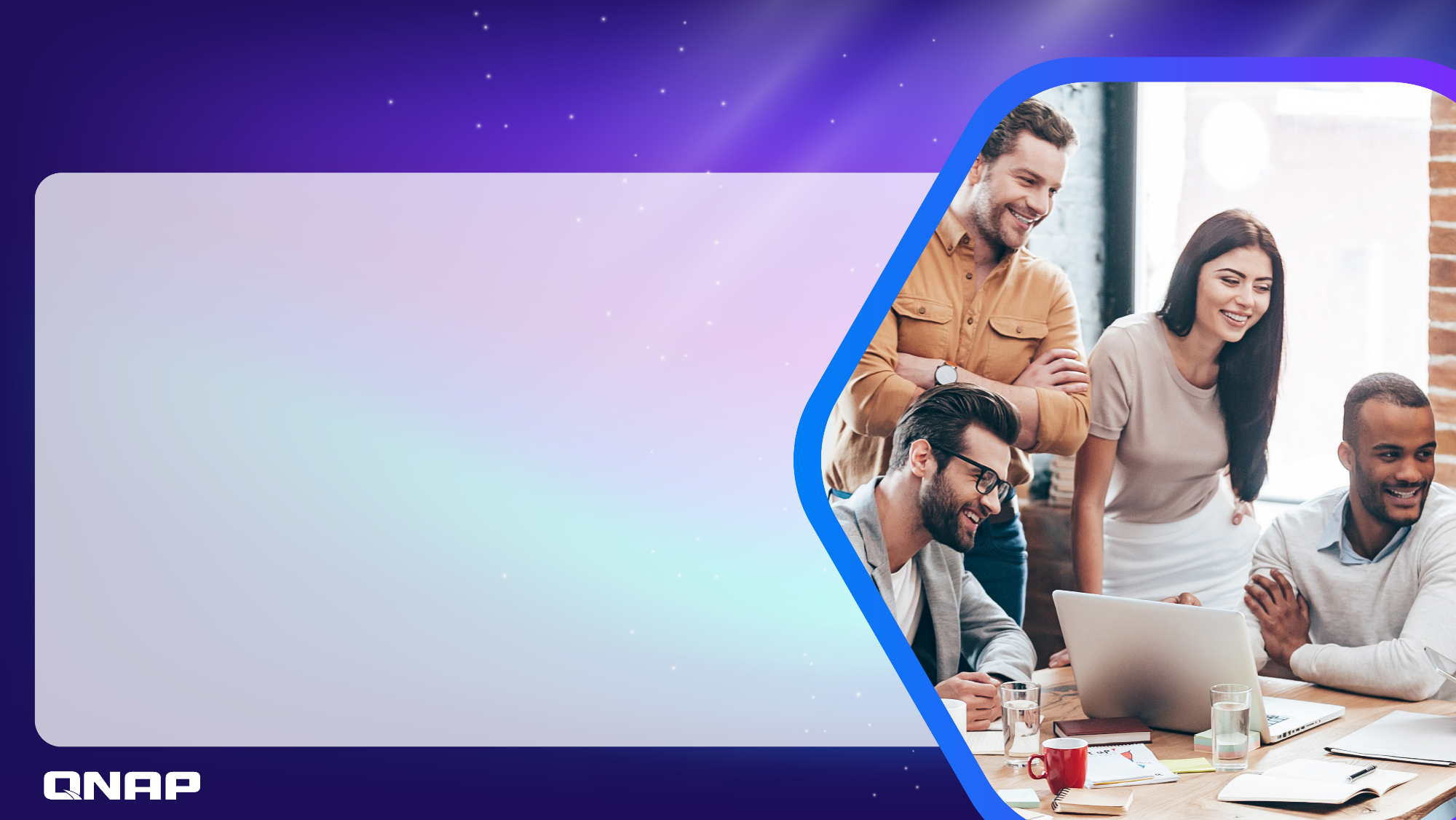 Flexible Backup Task Schedule and Smart Data Verification
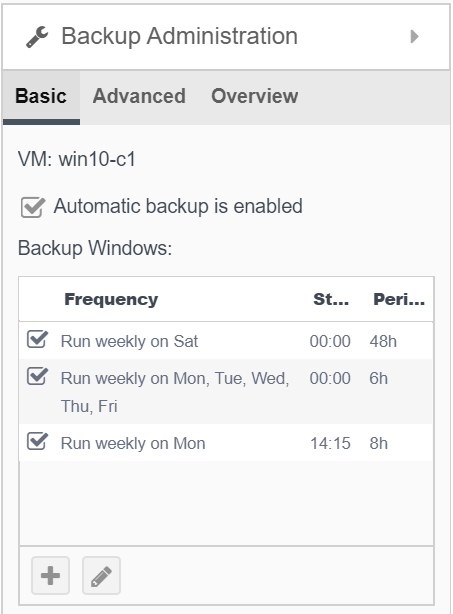 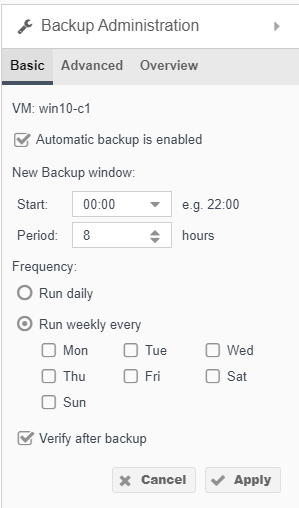 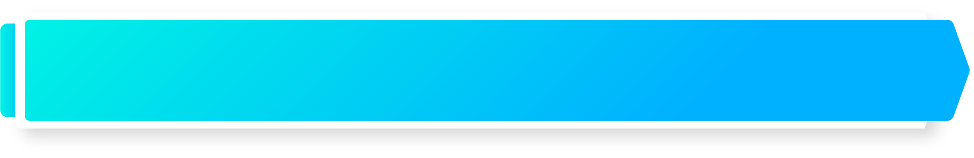 Create multiple and detailed backup schedules that meet your RTO and RPO requirements
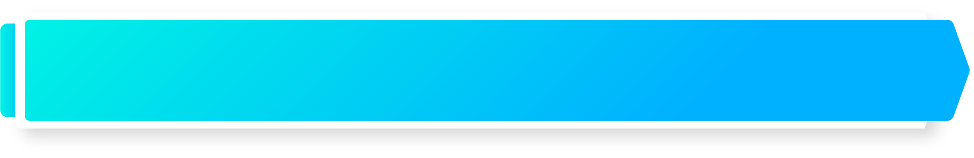 One click to ensure that the data in the backup repository corresponds byte by byte to the actual VM state.
[Speaker Notes: RTO (Recovery Time Objective，復原時間目標)是數據中心可容許服務中斷的時間長度。
RPO（Recovery Point Objective，復原點目標）是指數據中心能容忍的最大數據丟失量]
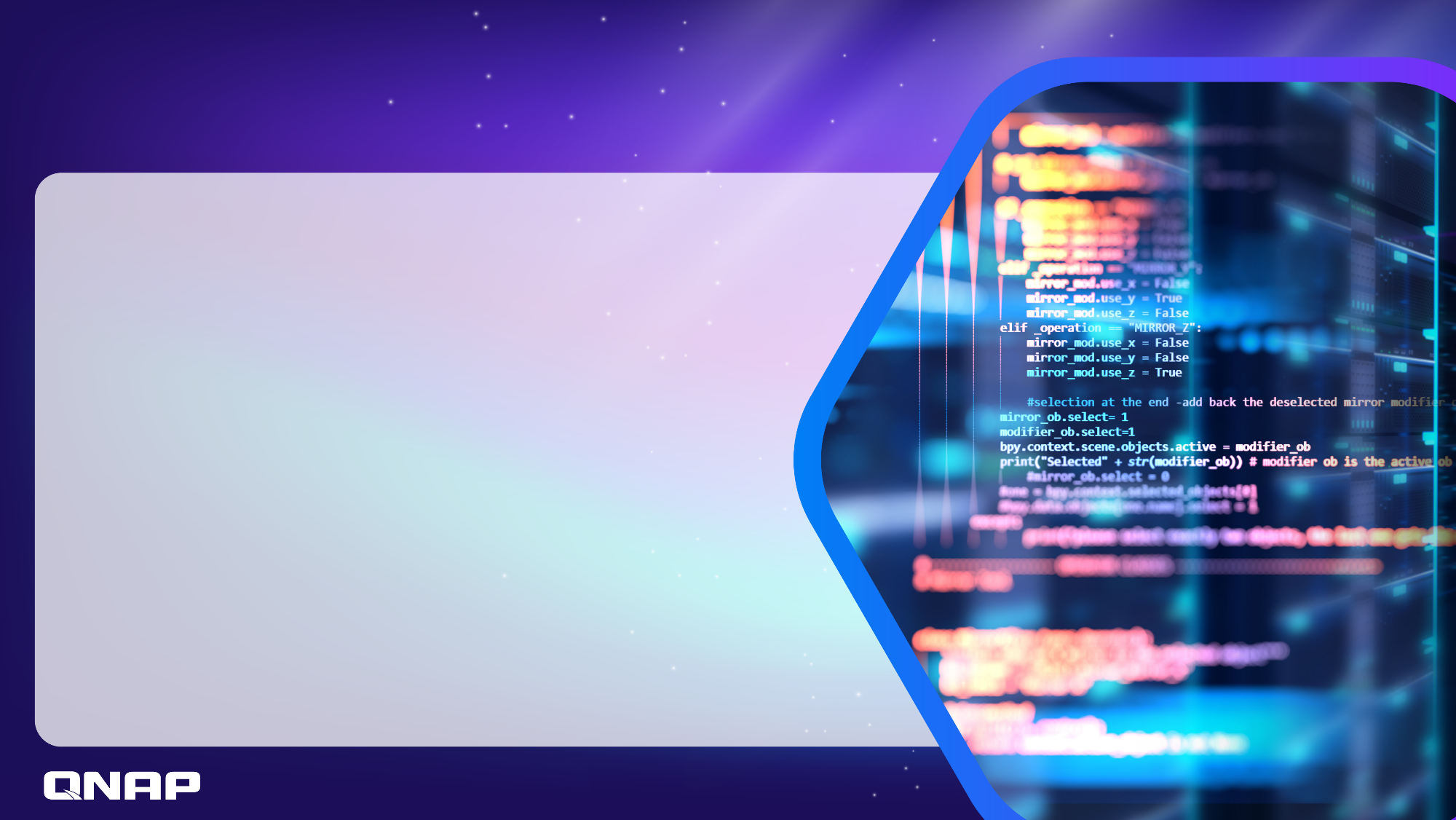 Support Multiple Backup Tasks
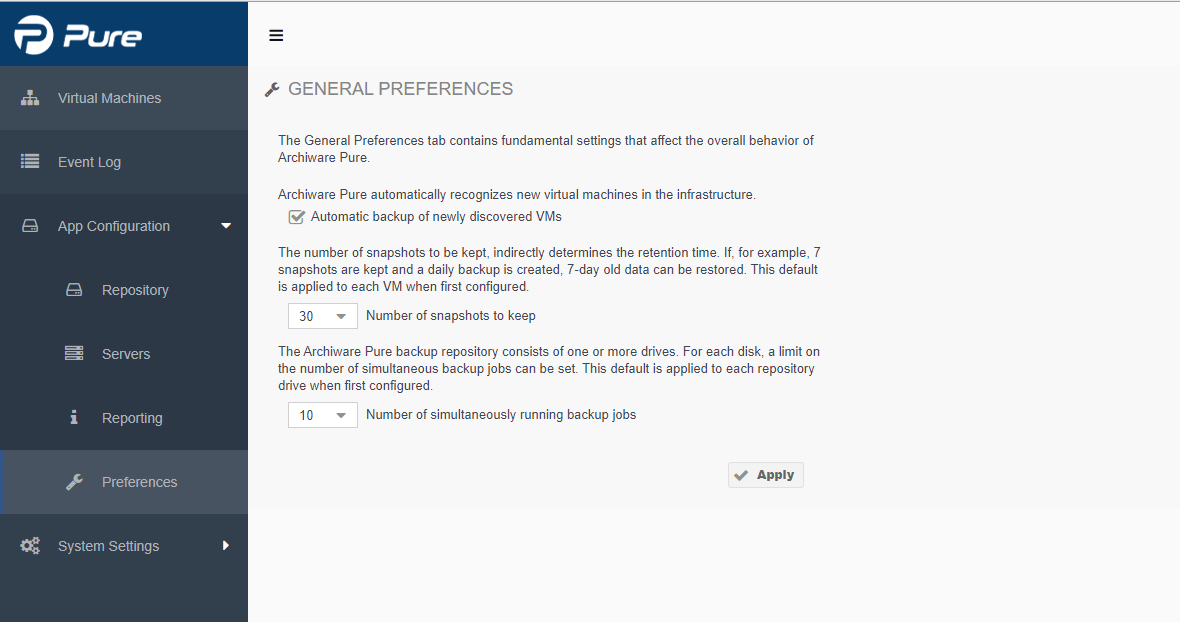 [Speaker Notes: Keep up to 30 snapshots for the dedicated VM and perform up to 10 backup tasks at the same time]
Not Only VMs Can be Restored, But Also Specific File(s) in the VM
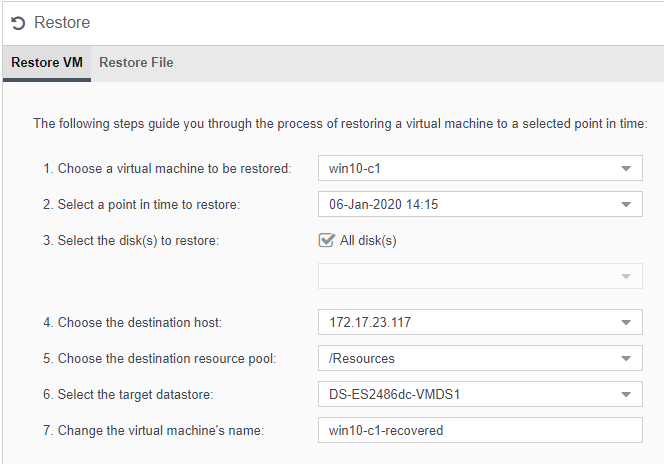 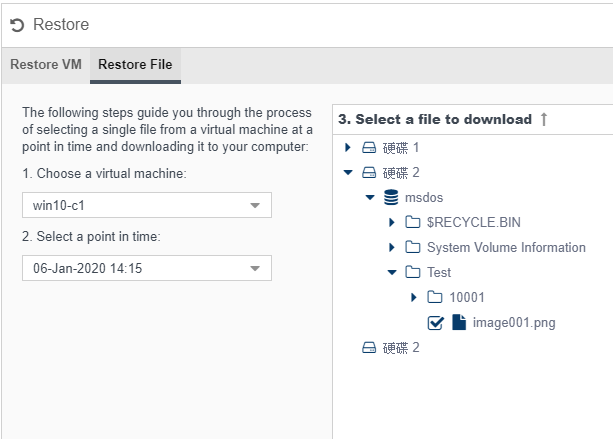 Restore a dedicated VM
Restore specific file(s) in the VM
[Speaker Notes: Not only VMs can be restored, but the dedicated file in the VM can also be 
Restore a dedicated VM
Restore a single file in the VM]
Optional Pure Support Package
What is it?
One-year unlimited number of technical support
Support in English and German

How to buy?
Purchase the service directly via Archiware Portal
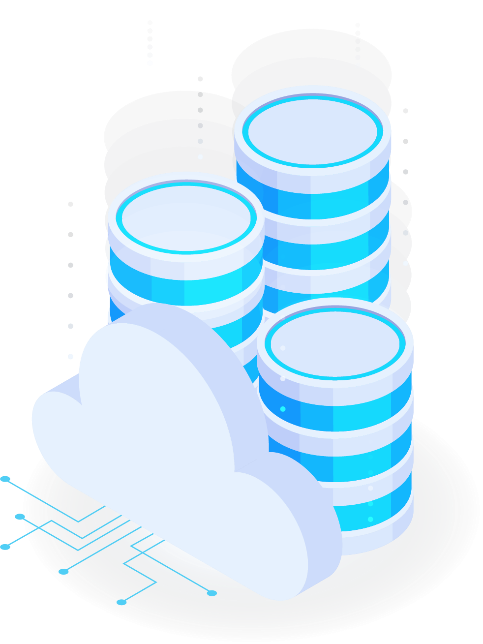 [Speaker Notes: Opional Pure Support Package

What is it?
- One-year unlimited number of technical support 
- Support in English and German

How to buy?
You can purchase this service directly via Archiware Portal]
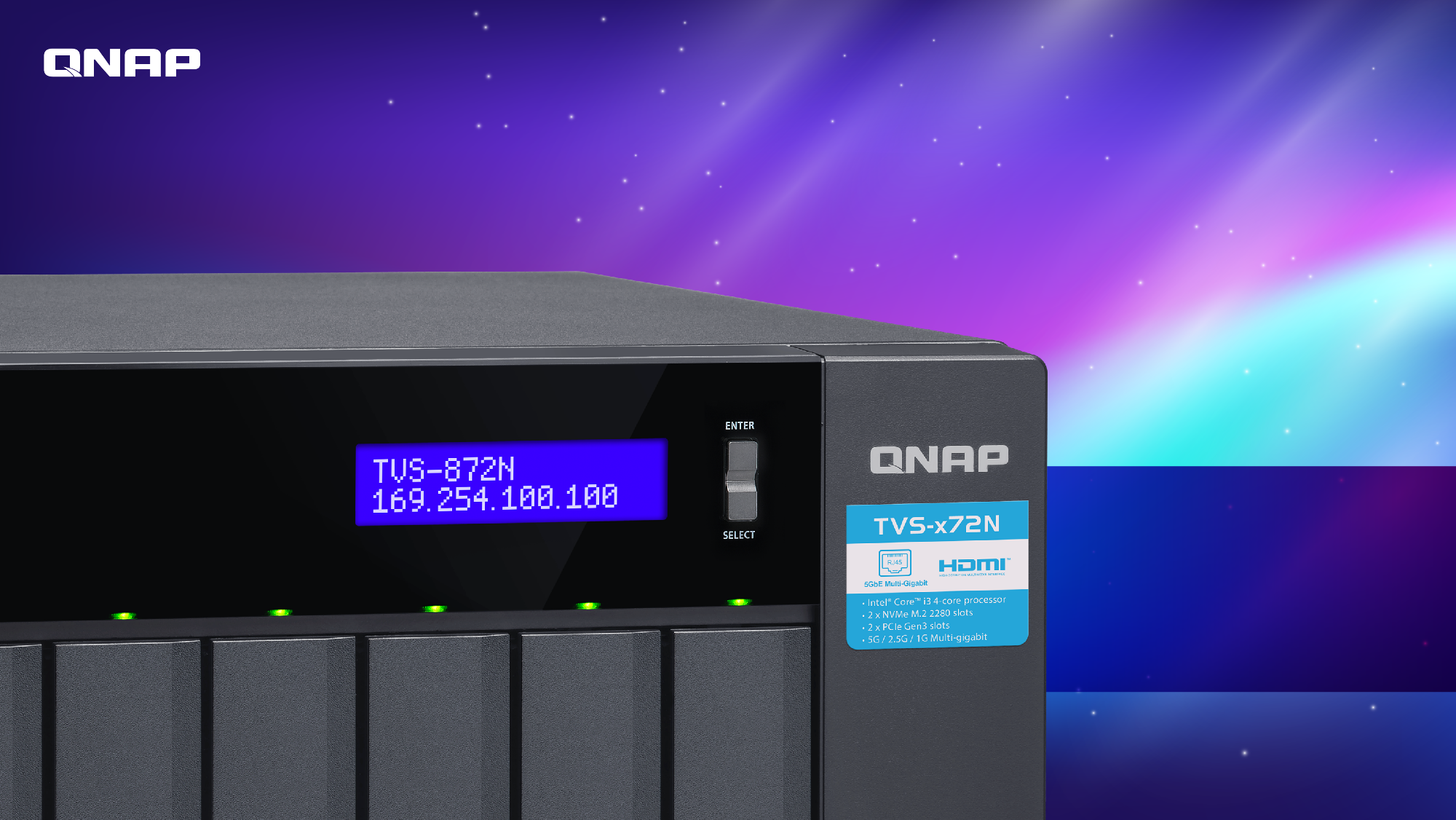 Part 1
LiveDemo
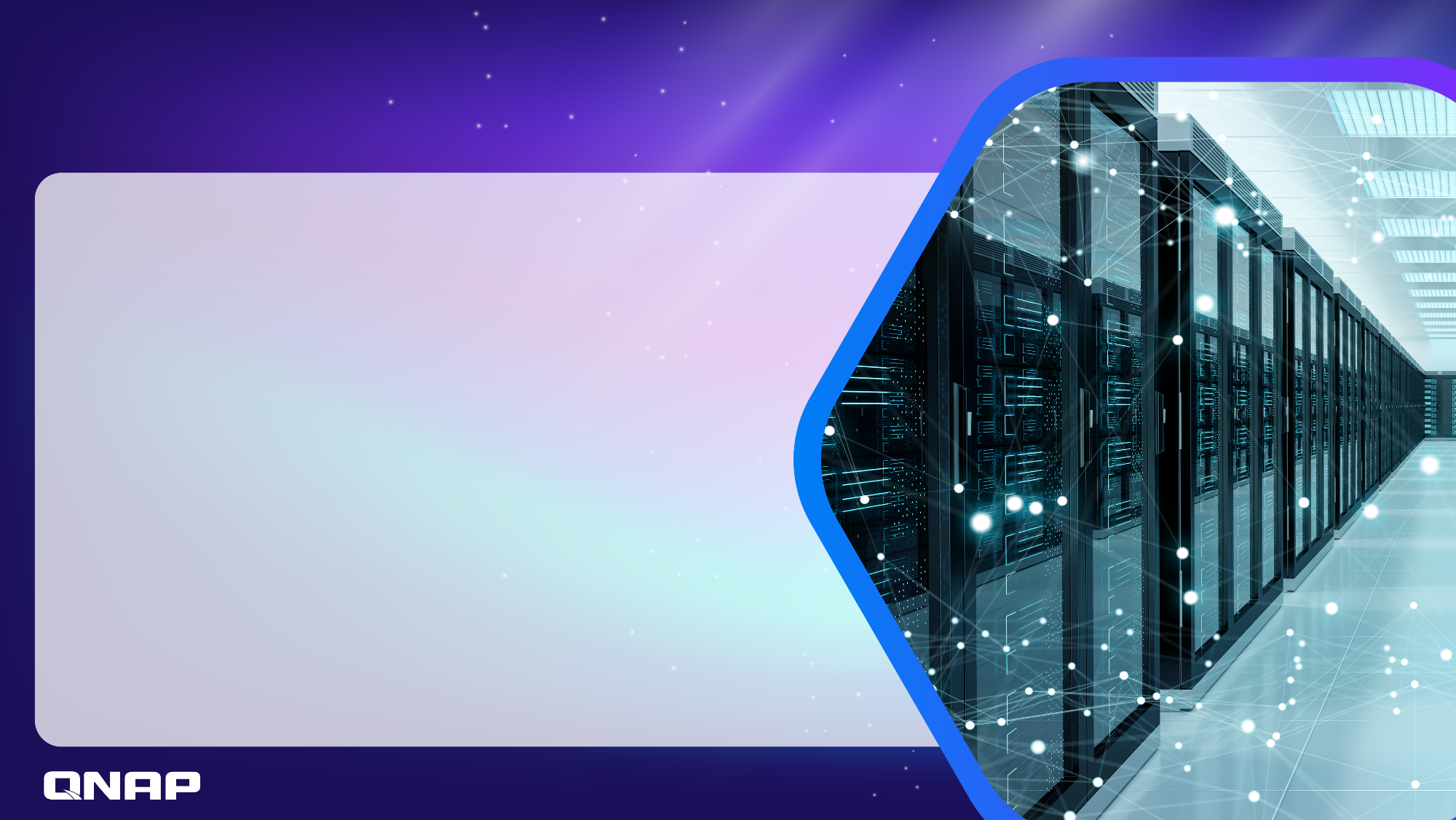 Due to the increase of high resolution cameras and large 4K video demand, the incoveniences of storing large files becomes a big issue... 

Worrying about losing your original video or images?
What's is the backup and archive destination?
How to back up your videos and images securely?
How to reuse previous files?
[Speaker Notes: As a video editing professional, you may encounter the following problems.
Due to the increase of high resolution cameras and large 4K video demand, the incoveniences of storing large files becomes a big issue 
- worry about losing your original video orimages
- where shoud it be backuped and archived?
- how to backup your videos and images securely?
- how to reuse previous files?]
5 Reason to Use QNAP and Archiware P5
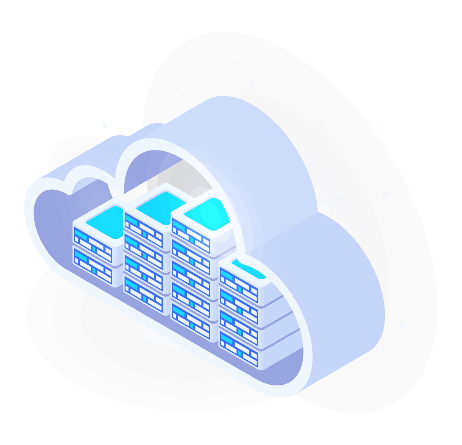 The most powerful NAS 
Built-in useful file organization and search tools in the NAS
Multiple protections for precious video and image files 
Easily implement the 3-2-1 backup rule (at least 3 copies, 2 different backup media, and 1 off-site storage)
Support NAS file archiving to tape devices, offering you one more option besides backing up to the cloud
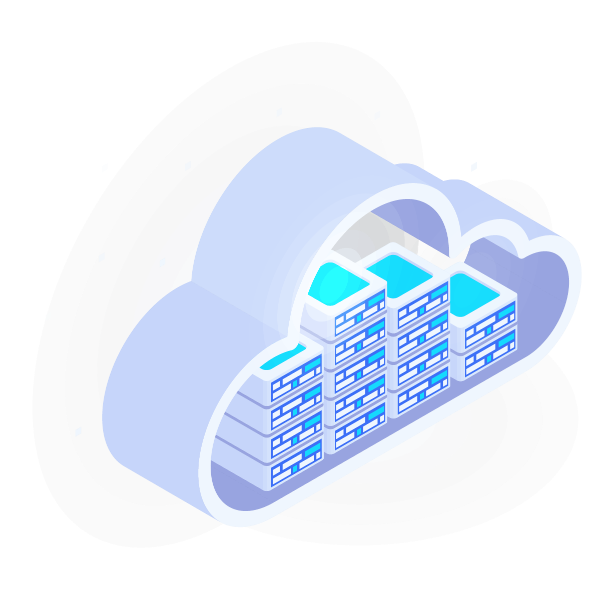 [Speaker Notes: Let’s say goodbye to your nightmare and Focus on creation
5 Reason to use QNAP amd Archiware P5
1.  The most powerful NAS
2.  Built-in useful file organization and serach tool in the NAS
3.  Multiple protection for precious video and image files
4.  Easily implement 3-2-1 backup rule (at least 3 copies, 2 different backup media, and 1 off-site storage)
5.  Support to archive NAS files to tape devices, offering you one more option besides backing up to the cloud]
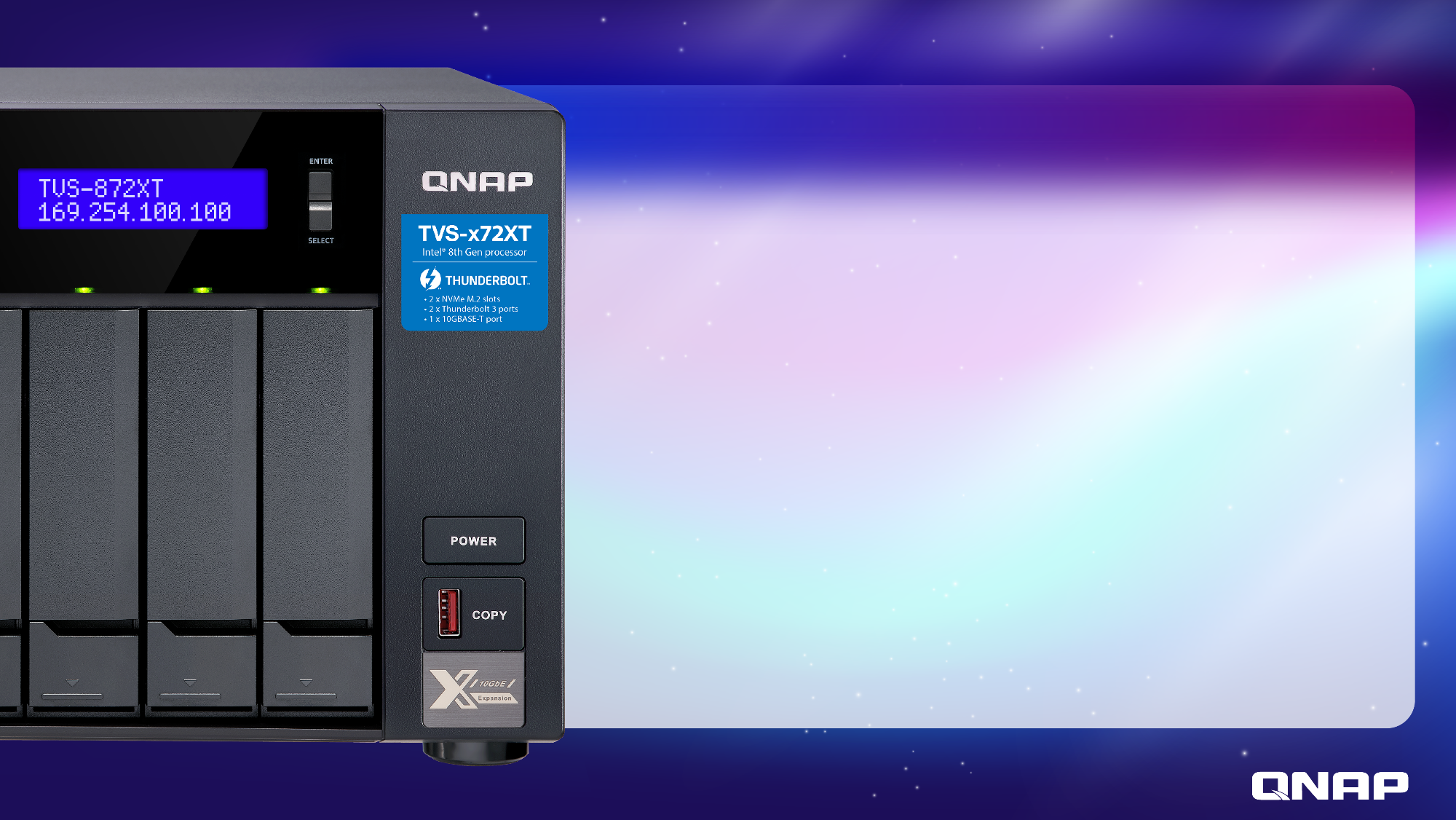 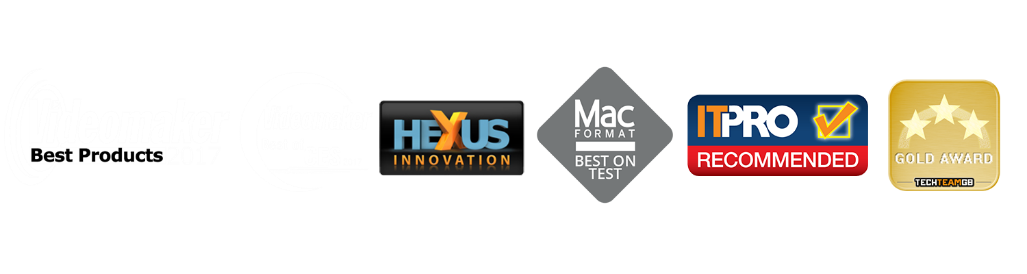 The best NAS to help You create the next viral video
Provides high-speed storage solutions optimized for Video Production with vital features, data protection, enhanced collaboration and unprecedented performance
[Speaker Notes: QNAP offers the best NAS to assist you create the viral video
Provides high-speed storage solutions optimized for Video Production with vital features, data protection, enhanced collaboration and unprecedented performance.]
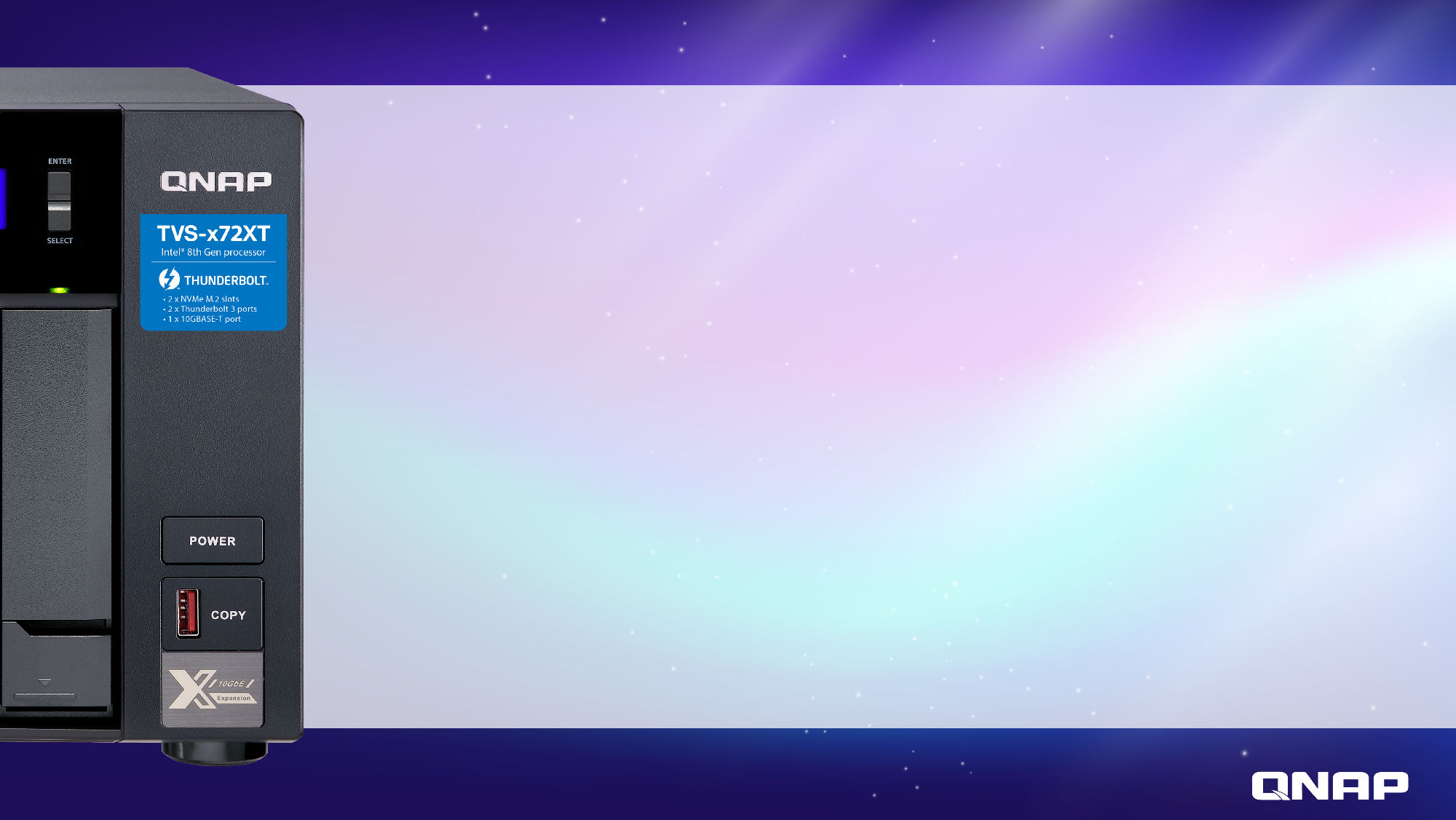 Thunderbolt™ 3 NAS features ultra-high transfer speeds, making collaboration between Mac and Windows users faster and simpler
Thunderbolt Ready

PCIe Expandability

Support M.2 SSD

4K Ready

Snapshot
Killer Features
Allows for graphics cards or 40GbE/ 25GbE/ 10GbE adapters to increase application performance.
Install M.2 PCIe (Gen 3 x2, 2 GB/s) NVMe SSDs (sold separately) to set up caching or storage pools, improving file access efficiency.
4K media playback and real-time transcoding; directly view creative works on an HDTV via HDMI 2.0 (4K @60Hz) output.
Fully record system status and data, allowing you to protect files and data from accidental deletion and malware attacks.
Recommended Model: TVS-872XT
[Speaker Notes: Killer Features:

Support Thunderbolt
Thunderbolt™ 3 NAS features ultra-high transfer speeds, making collaboration between Mac and Windows users faster and simpler
PCIe Expandability:
Allows for graphics cards or 40GbE/ 25GbE/ 10GbE adapters to increase application performance.
Support M.2 PCIe SSD:
Install M.2 PCIe (Gen 3 x2, 2 GB/s) NVMe SSDs (sold separately) to set up caching or storage pools, improving file access efficiency.
4K Ready:
4K media playback and real-time transcoding; directly view creative works on an HDTV via HDMI 2.0 (4K @60Hz) output.
Snapshots:Fully record system status and data, allowing you to protect files and data from accidental deletion and malware attacks.

Recommended model: TVS-872XT]
TVS-872XT Offering Unprecedented Performance for Media Editing
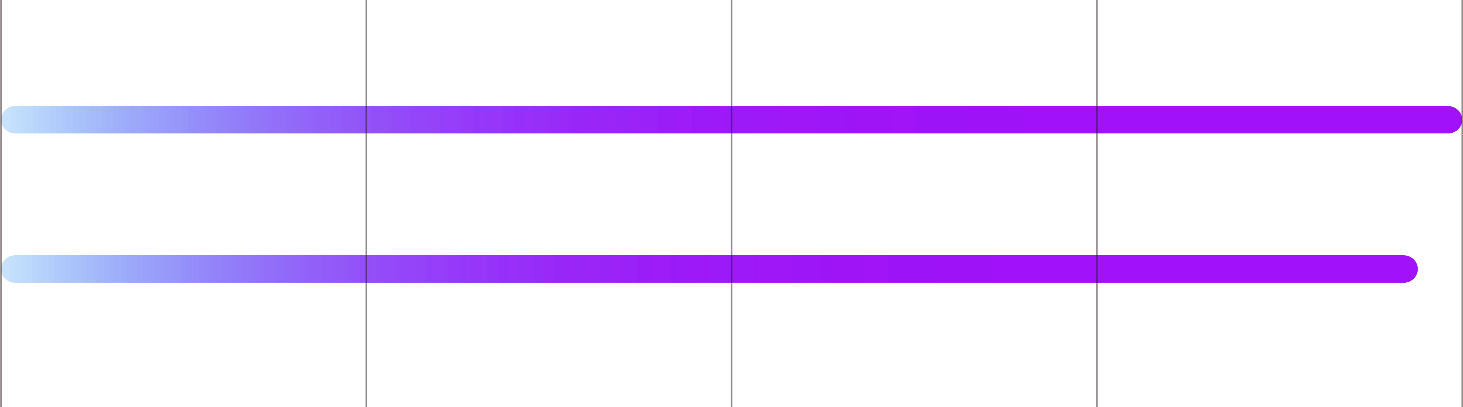 Read
1230 MB/s
Write
1209 MB/s
Test Environment:
NAS: TVS-872XTOS：QTS 4.4.0Volume type: RAID 5; 8 x SAMSUNG SSD 860 PRO 512GBMac-NB：MacBook Pro® (15-inch, 2016), Intel® Core™ i7 2.9GHz CPU, macOS: 10.13.5 High Sierra, 16GB RAMAJA System Test (Version 2.1) resolution 5120*2700 5K RED and 10bit YUV (1GB) codec
[Speaker Notes: TVS-872XT offering unprecedented performance for media editing

Thunderbolt™ 3 Single Port Performance (AJA System Test with MacBook Pro)

Test Environment:NAS: TVS-872XTOS：QTS 4.4.0Volume type: RAID 5; 8 x SAMSUNG SSD 860 PRO 512GBMac-NB：MacBook Pro® (15-inch, 2016), Intel® Core™ i7 2.9GHz CPU, macOS: 10.13.5 High Sierra, 16GB RAMAJA System Test (Version 2.1) resolution 5120*2700 5K RED and 10bit YUV (1GB) codec]
QTS Built-in Qfiling Simplified File Organization
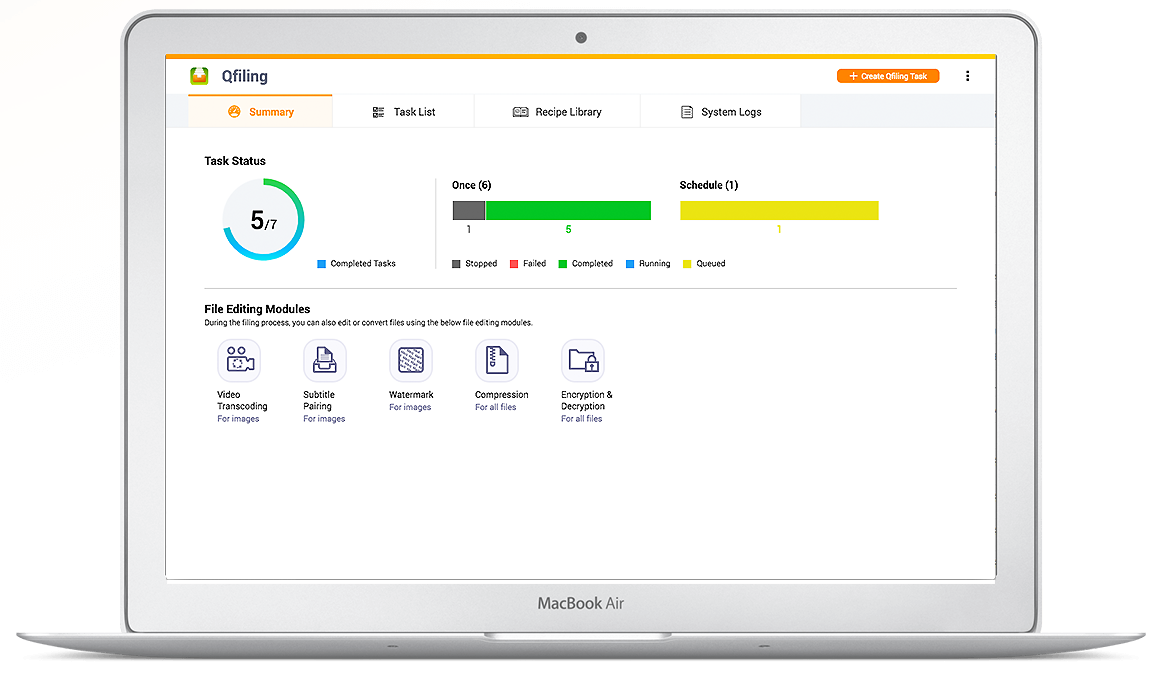 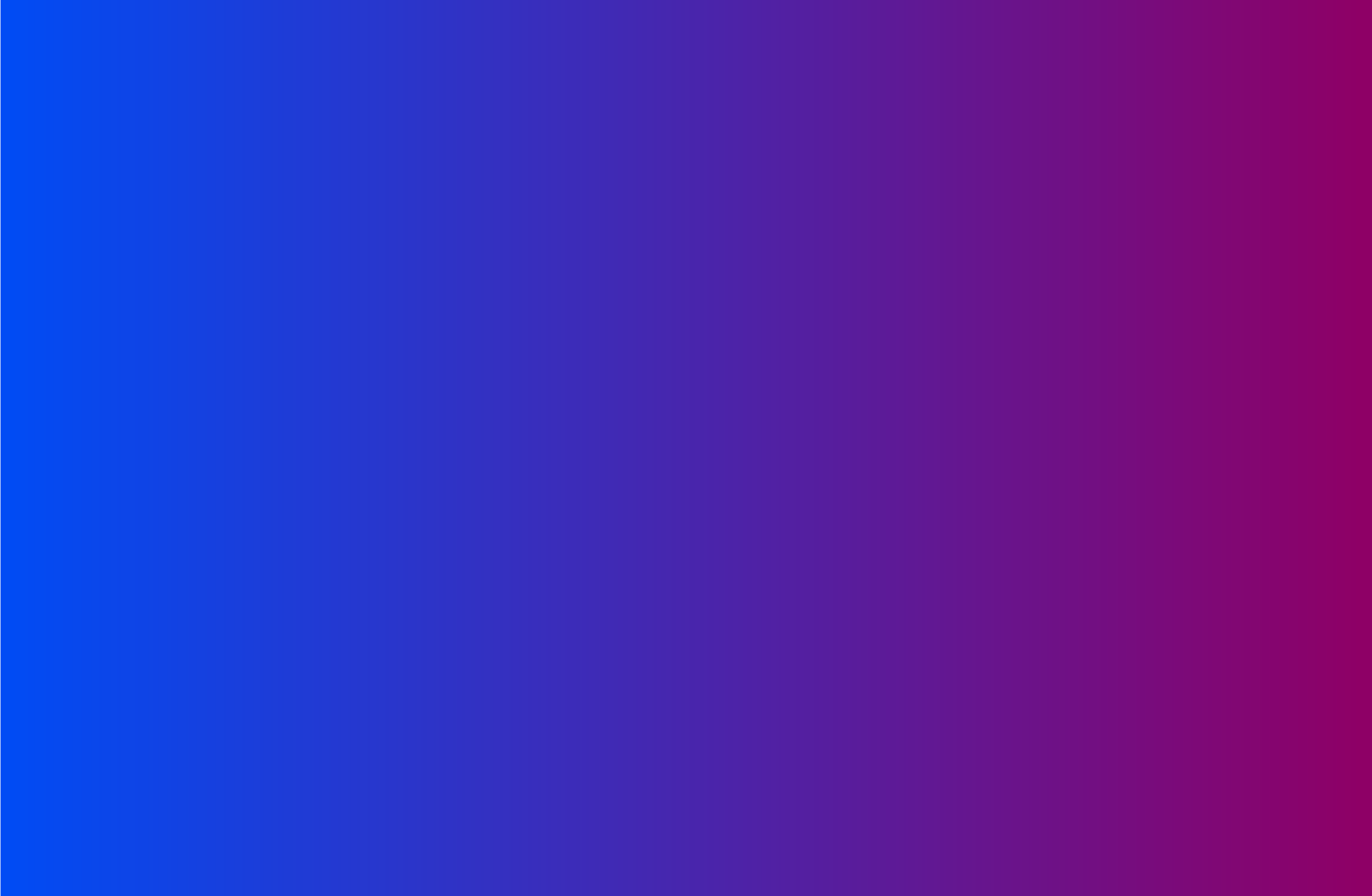 Create your Qfiling rules in 3 steps
Step1
Qfiling provides various filters to determine the files you want to organize, including file name, file size, modified date and more.
Step2
Several editing modules are available for you automate the editing task throughout the file organization process, including video transcoding, encryption & decryption, compression and more.
Step3
Set the destination path, folder structure, and add more options (such as renaming all the files) and your files will automatically be organized to the right folder.
[Speaker Notes: QTS Built-in Qfiling 
Super useful file organization tool to automate time-consuming archiving

Create your Qfiling rules in 3 steps
Step 1
Qfiling provides various filters to determine the files you want to organize, including file name, file size, modified date and more.
Step 2
Several editing modules are available for you automate the editing task throughout the file organization process, including video transcoding, encryption & decryption, compression and more.
Step 3
Set the destination path, folder structure, and add more options (such as renaming all the files) and your files will automatically be organized to the right folder.]
QTS Built-in Qsirch Assist You Efficiently Find the Right File
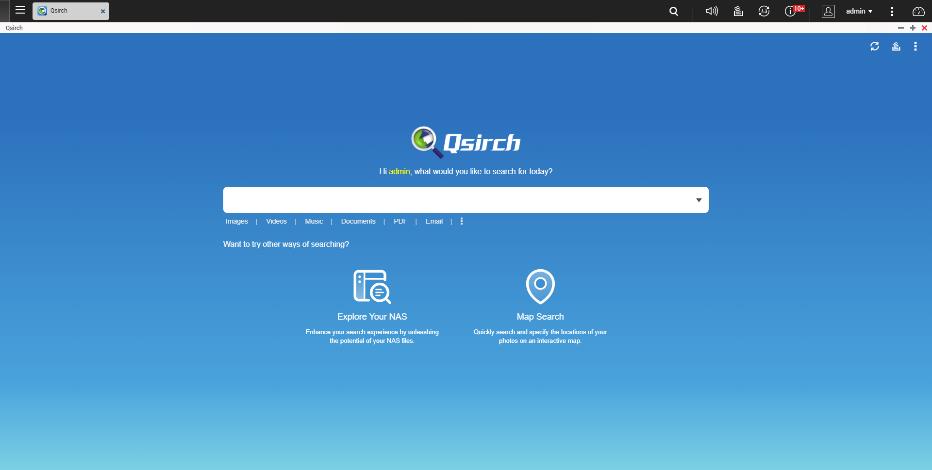 After Qsirch is enabled, it will automatically index all the files on NAS, allowing users to quickly find the files they need anytime. Qsirch and QTS share the same privilege settings, so users can only find the files which they are authorized to. Admin can flexibly remove Qsirch shared folders from getting indexed to protect sensitive data. The Admin can also exclude backup folders from getting indexed to avoid using too much system resource.
[Speaker Notes: QTS Built-in Qsirch
Assist you to efficiently find the right file

After Qsirch is enabled, it will automatically index all the files on NAS, allowing users to quickly find the files they need anytime. Qsirch and QTS share the same privilege settings, so users can only find the files which they are authorized to. Admin can flexibly remove Qsirch shared folders from getting indexed to protect sensitive data. The Admin can also exclude backup folders from getting indexed to avoid using too much system resource.]
HBS 3 Multi-cloud BackupData deduplication, instant restoration and flexible synchronization
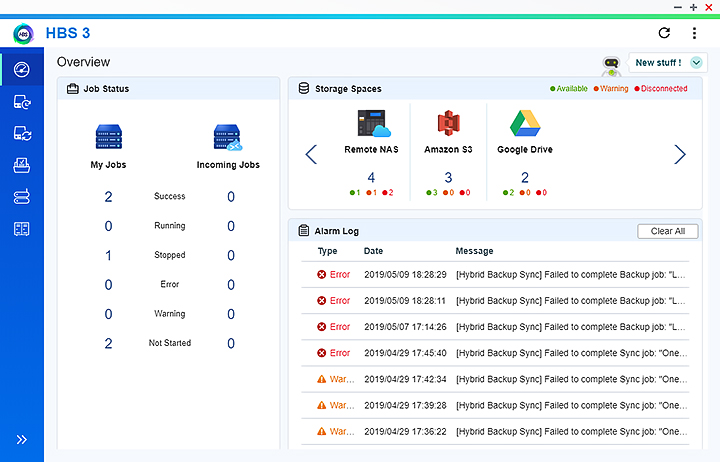 QuDedup greatly reduces backup and recovery time
Back up multiple versions even faster
Directly view deduped data on computers using the QuDedup Extract Tool
Expedited cloud backup with TCP BBR support
Over 20 integrated cloud services
Easy to build your 3-2-1 backup strategy and recovery plan
[Speaker Notes: HBS 3
Multi-cloud backup, data deduplication, instant restoration and flexible synchronization

QuDedup greatly reduces backup and recovery time
Back up multiple versions even faster
Directly view deduped data on computers using the QuDedup Extract Tool
Expedited cloud backup with TCP BBR supported
Over 20 integrated cloud services
Easy to build your 3-2-1 backup strategy and recovery plan]
HybridMount Hybrid Cloud File-Based Gateway
Supports SMB, NFS, and AFP file transfer protocols for mounting the cloud storage to your NAS. The NAS cloud storage gateway now allows you to seamlessly access cloud-based files on your PC.​
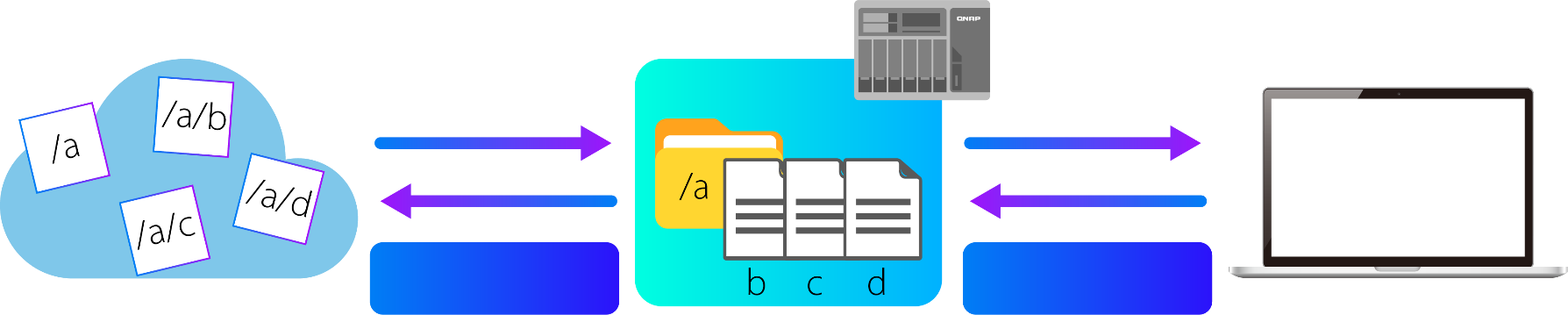 SMB/AFP
Structure Transform
Object cloud storage spaces
Devices
NAS
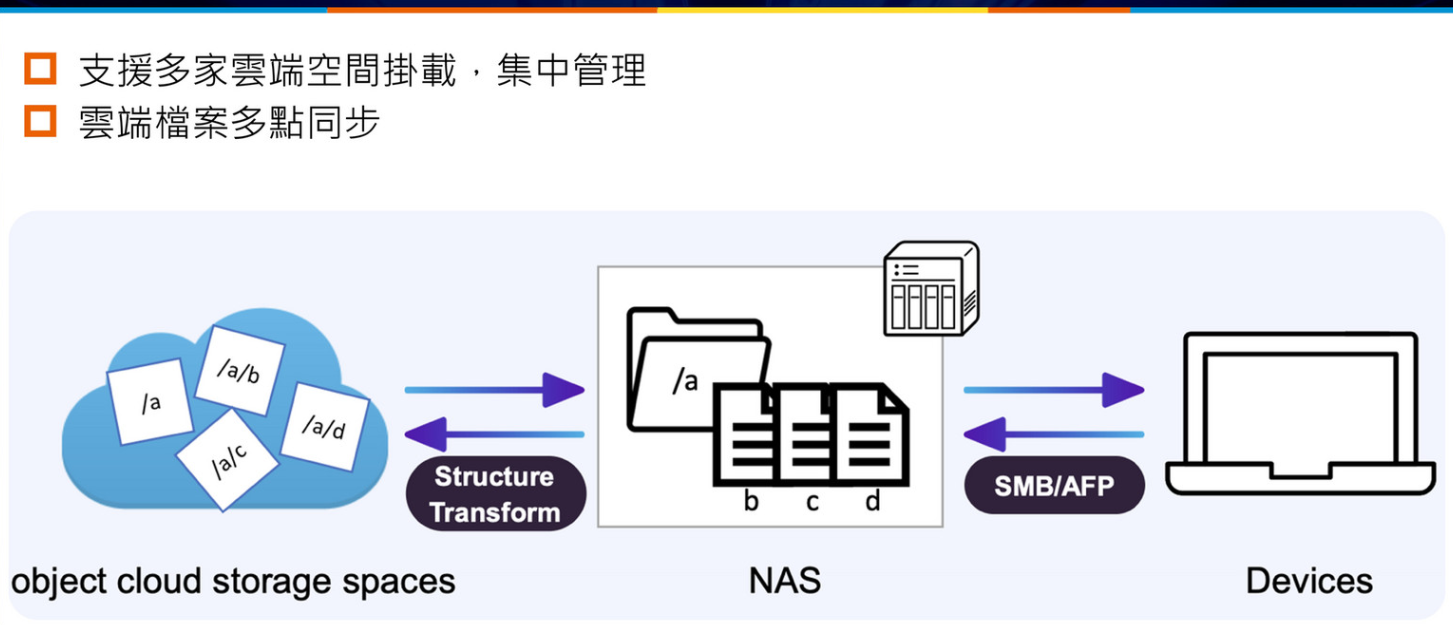 [Speaker Notes: HybridMount Hybrid-Cloud File-Based Gateway
supports SMB, NFS, and AFP file transfer protocols for mounting the NAS to your PC. The NAS cloud storage gateway now allows you to seamlessly access cloud-based files on your PC.]
Backup vs Archive vs Synchronize What Should You Choose?
QNAP X Archiware P5 can easily meet all the above needs
[Speaker Notes: Backup vs Archive vs Synchronize
Which should you choose?

Backup:
Duplication of data used for daily production
Requirements:
•Multiple file versions protection
•Access rights and ACLs backup
•Offsite backup to another NAS or public cloud

ArchiveL
Migration of finished productions
Requirements:
•Data archive to tape for long-term protection
•Automatic backup of archive indexes for effective search and retrieval

Synchronize
A way to keep data sets identical in two locations (data distribution locally or worldwide) including failover
Requirements:
•No restore is required
•Sync to remote location
•Cloud enabled

QNAP X Archiware P5 can easily meet all the above needs]
You Can Use the Fully Featured P5 as a Backup Assistant
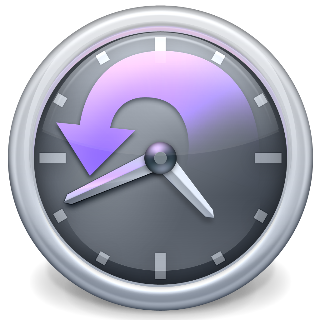 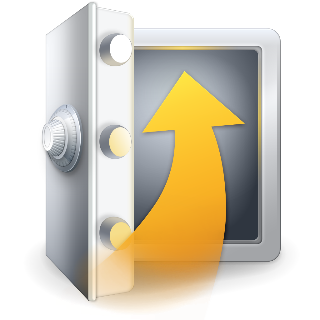 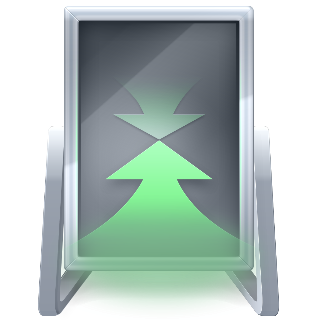 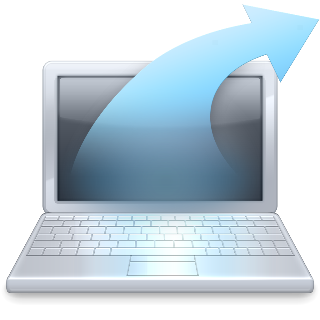 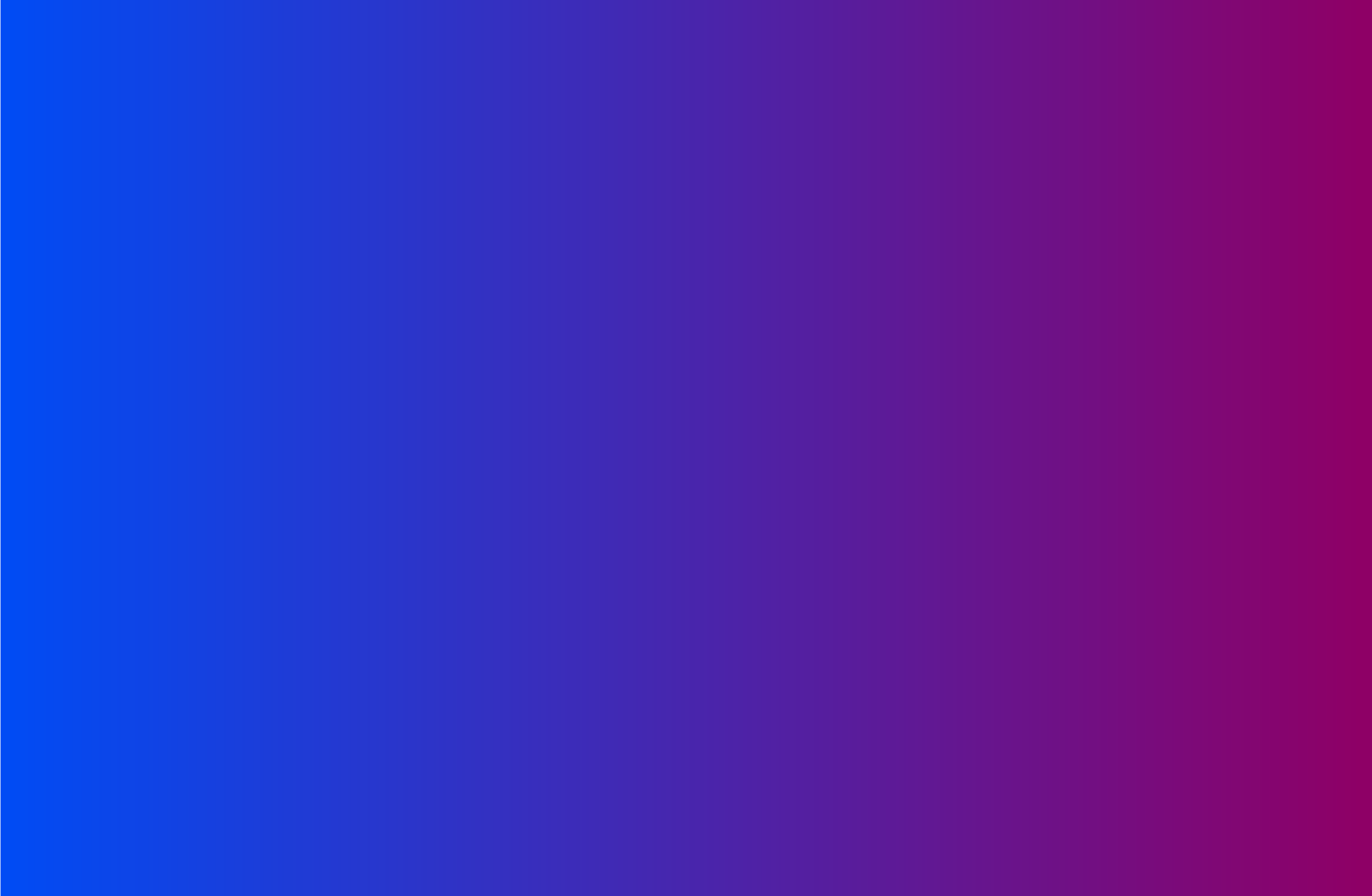 Backup
Archive
Synchronize
Backup2Go
Create secure copies of files for quick restoration
Migrate inactive NAS data offline to cost-effective LTO tape or Cloud
Clone time-critical data to create a failover solution
Backup desktop and laptop data to central NAS
Offer 30-day trial version, you can buy a single module or enable all modules on the same NAS at the same time
[Speaker Notes: You could choose the fully featured Archiware P5 as a backup assistant 
Backup
Create secure copies of files for quick restoration
Archive
Migrate inactive NAS data offline to cost-effective LTO tape or Cloud
Synchronize
Clone time-critical data to create a failover solution
Backup2Go
Backup desktop and laptop data to central NAS

Offer 30-day trial version, after that you can buy a single module or enable all modules on the same NAS at the same time]
QNAP X Archiware P5Optimize Your Media Editing Work Flow
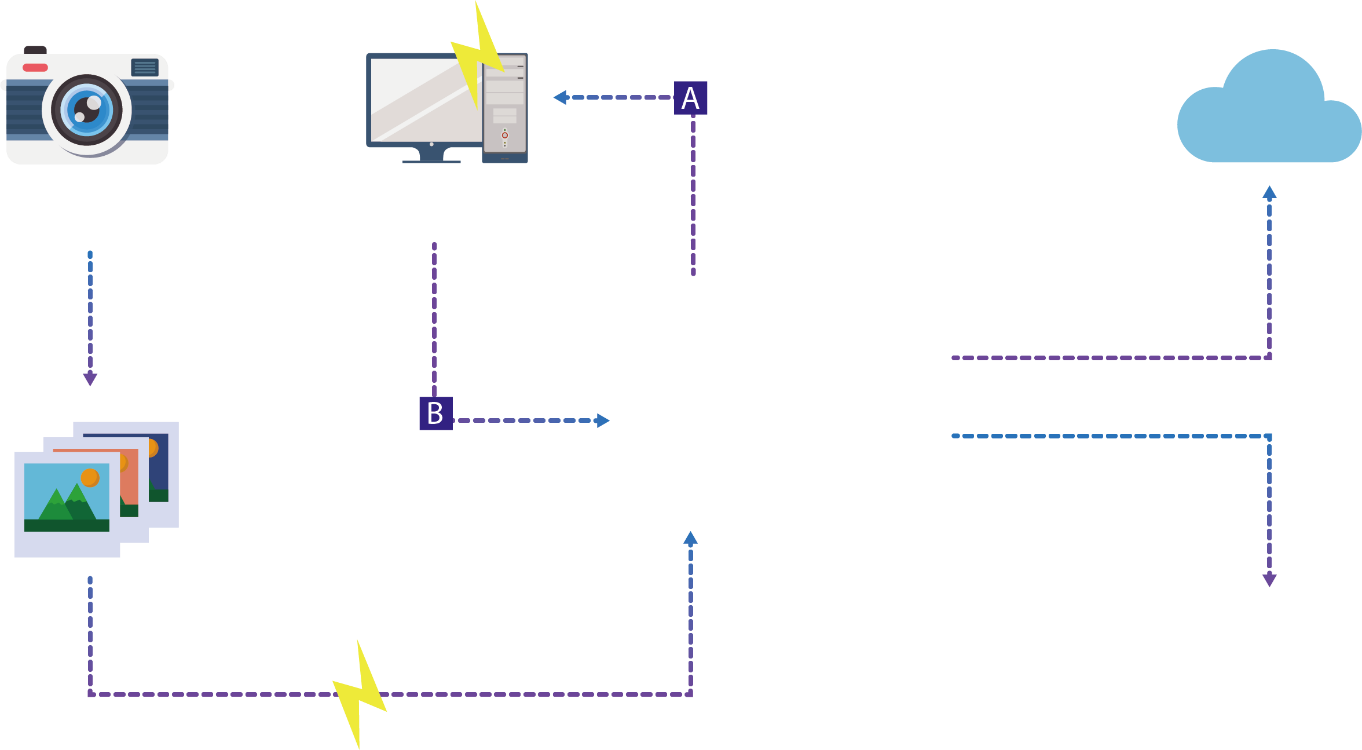 Import clips and media files for edit
3
Editor/DIT edits photos/videos/project online via Thunderbolt
1
Photographer/Videographer takes images/footages
Back up/Archive to Cloud for long-term storage or public share
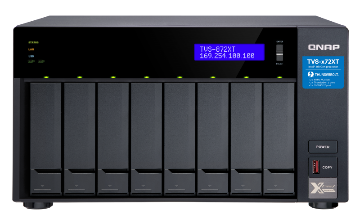 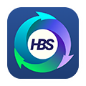 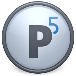 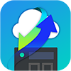 Backup and save to QNAP NAS when finish VFX, audio mix or final editing
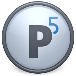 4
Share or back up/archive final project or product
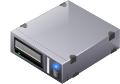 Uploads raw files from external hard drive and save + copy to QNAP
2
Archive to Tape
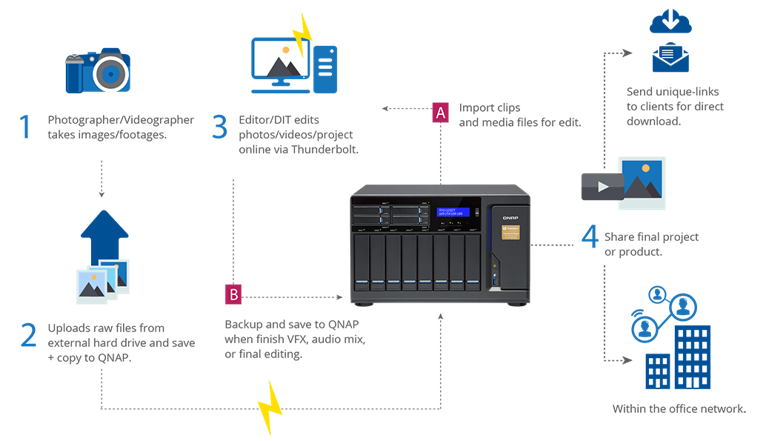 [Speaker Notes: QNAP X Archiware
Optimize video editing flow with comprehensive backup and archival]
Target Storage Supported by P5
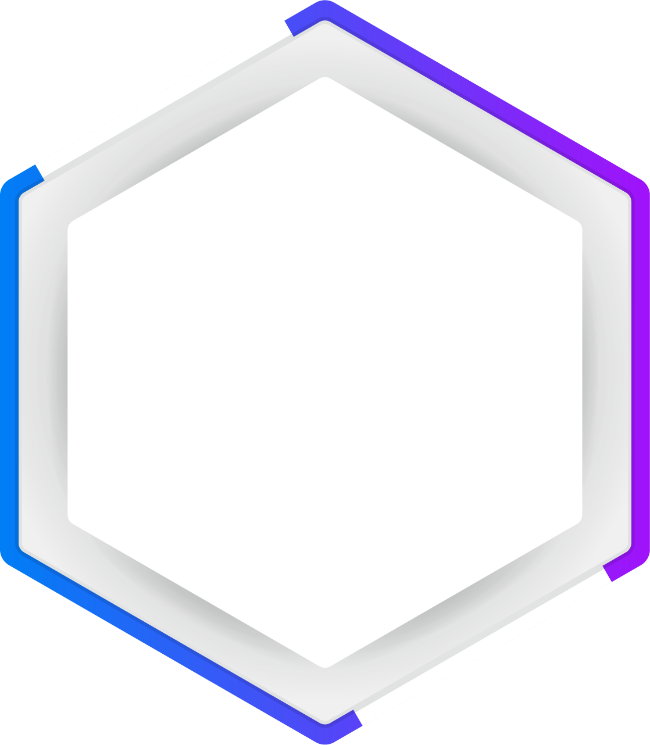 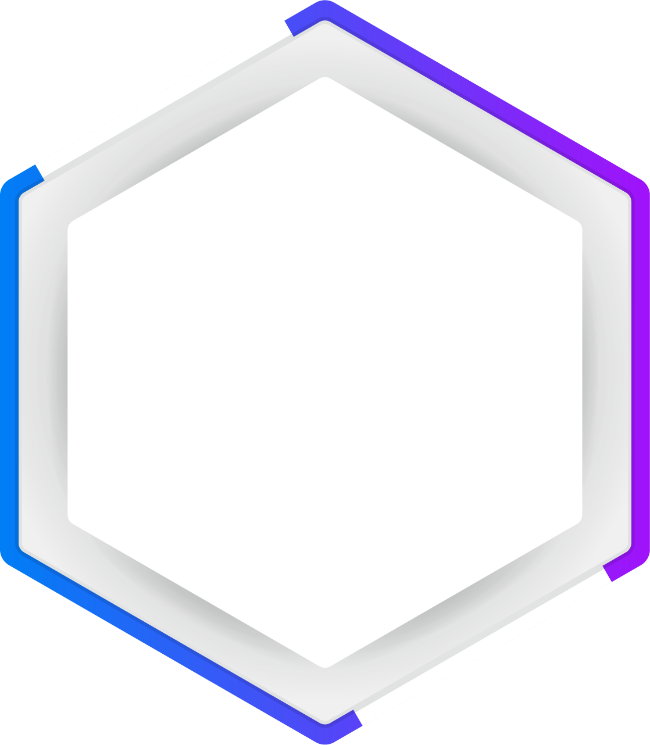 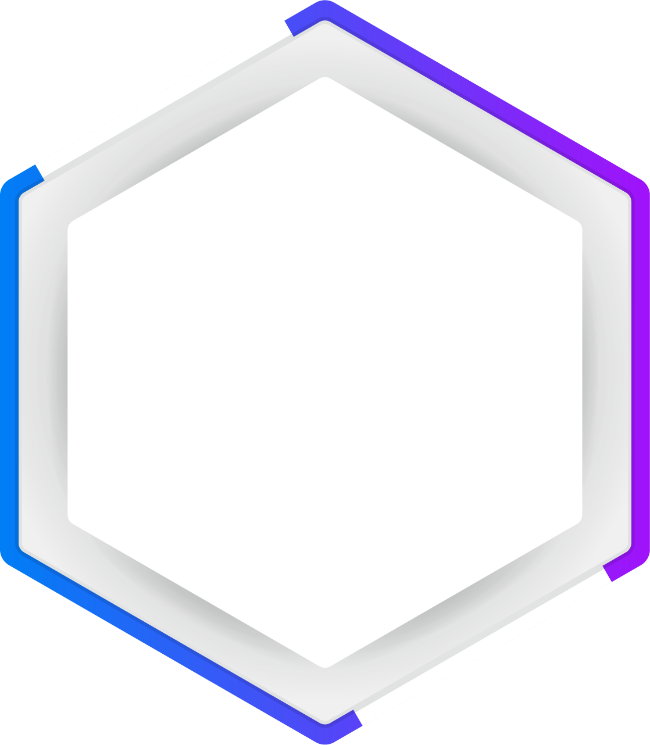 Disk Array
Tape
Cloud
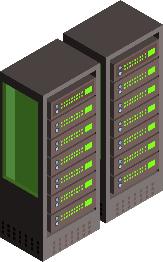 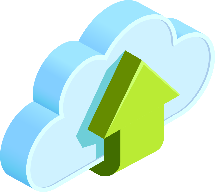 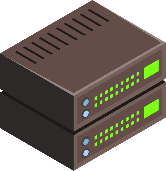 Amazon S3  /  Amazon Glacier
Microsoft Azure  /  Backblaze B2
Any S3 compatible (Wasabi, Alibaba)
All LTO generations Tape drive and library
Any NAS and SAN storage vendor
[Speaker Notes: Target Storage Support by P5

Disk Array
Any NAS and SAN storage vendor

Tape
All LTO generations Tape drive and library

Cloud
Amazon S3
Amazon Glacier
Microsoftware Azure
Backblaze B2
Any S3 compatible (Wasabi, Alibaba)]
Which Module is Right for You?
It depends on 'How long can you be without your data?'
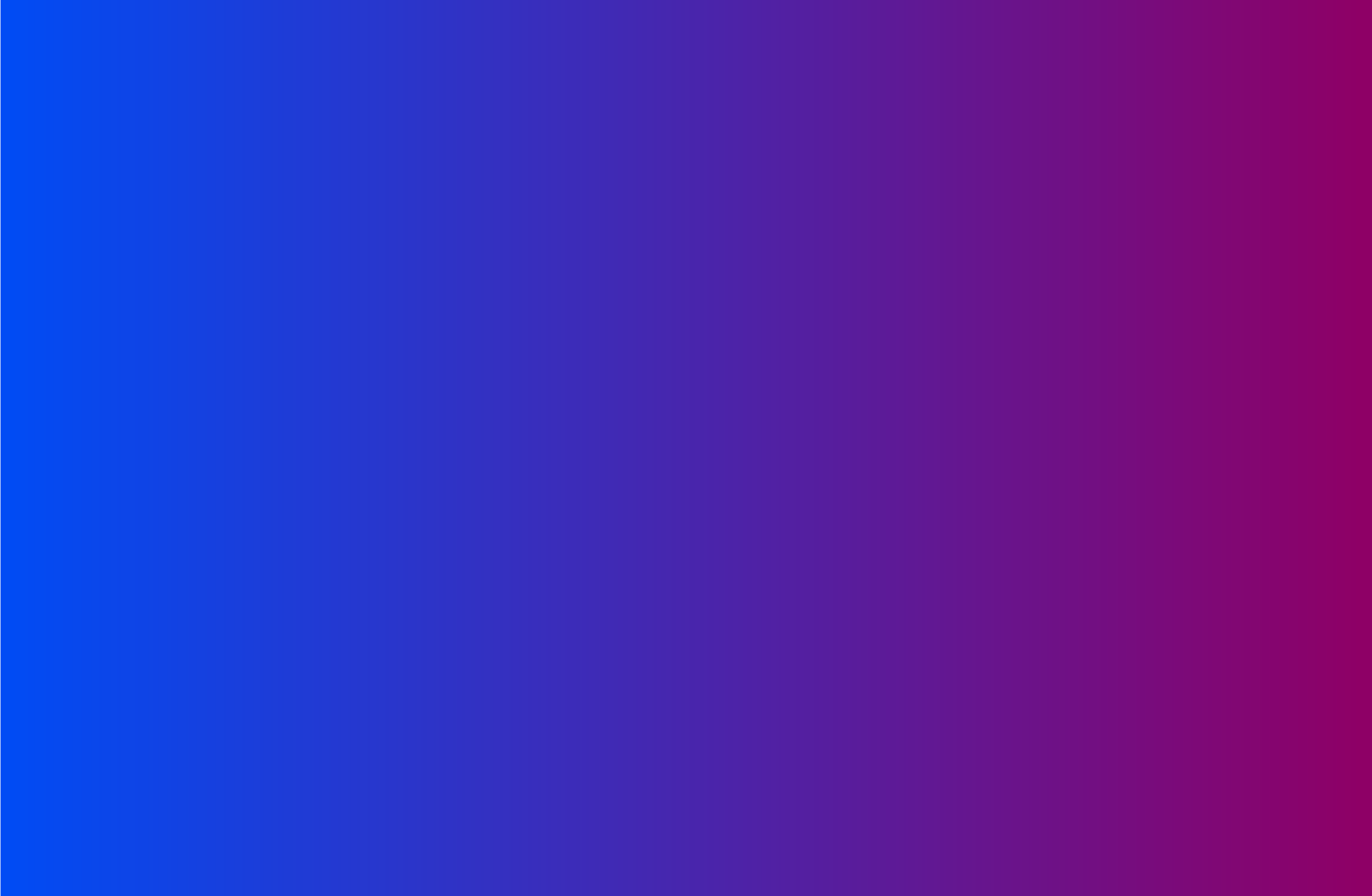 Synchronize
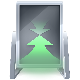 Backup
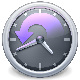 Archive
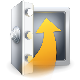 [Speaker Notes: Which module is right for you?
Depends on 'How long can you be without your data?']
Tape Backup Advantages You Shoud Know
High security 
Data cannot be easily stolen and erased by hackers from outside. Enterprise and institutions, such as banks, insurance copmanies, national file archive and scientific research institutions, that have much more concerns about data security still use tape to backup and archive data

Incredible durability and stability
Compared with hard drives, a normal-used and well-preserved magnetic tape can be used for decades.
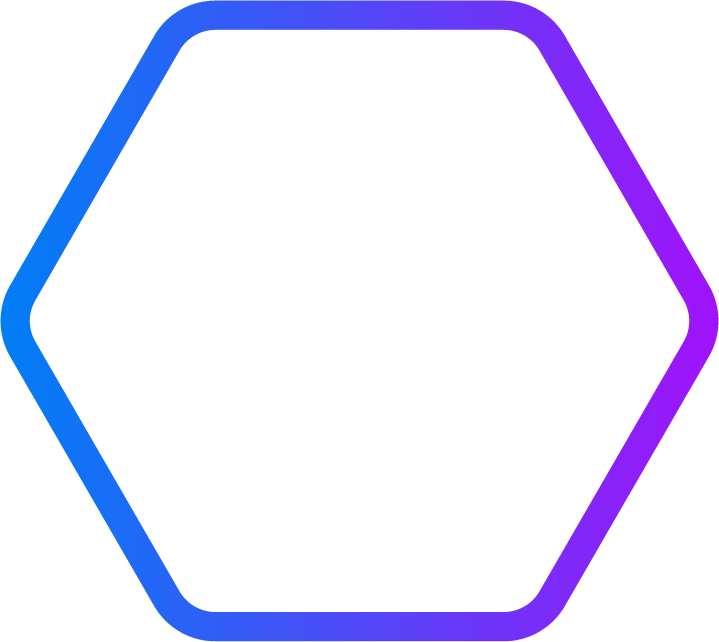 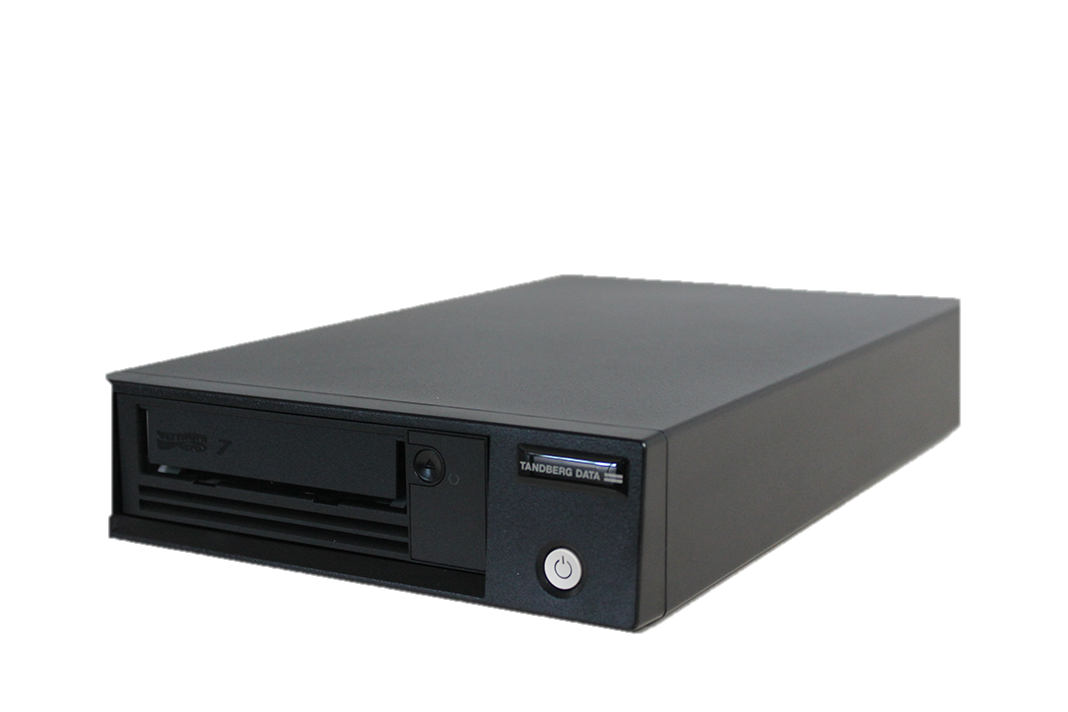 [Speaker Notes: Tape Backup Advantages You Shoud Know About
1. High security
Data cannot be easily stolen and erased by hackers from outside. Enterprise and institutions, such as banks, insurance copmanies national file archive and scientific research institutions, that have much more concerns about data security  still use tape to backup and archive data

2. Incredible durability and stability
Compared with hard drives, a normal-used and well-preserved magnetic tape can be used for decades.]
New Option for Long-term Data Storage: You Can Archive NAS Data to Tape Devices
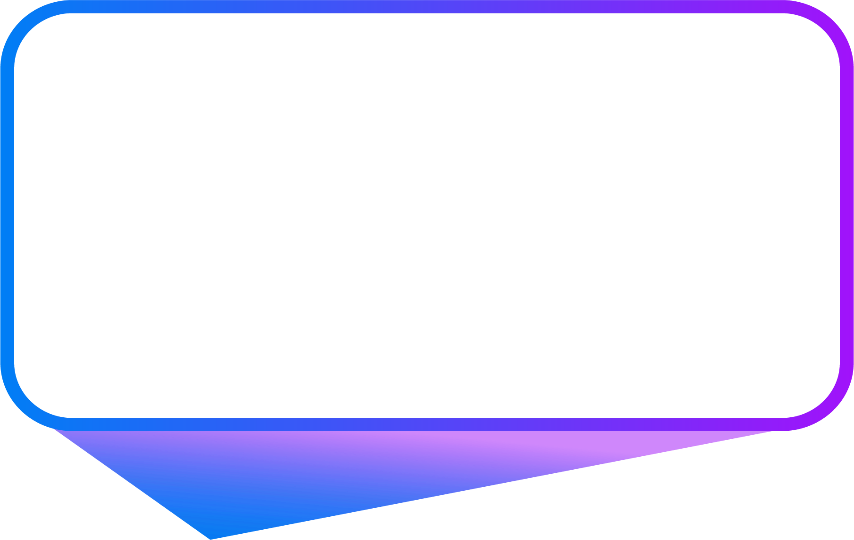 Centralized File Management
SMB/CIFS
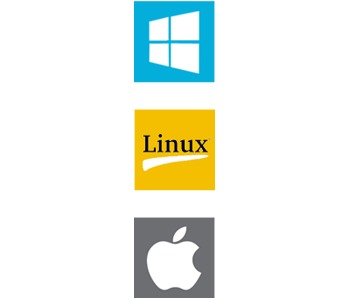 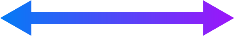 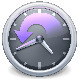 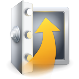 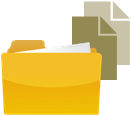 NFS
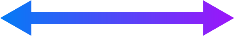 Backup
Archive
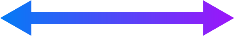 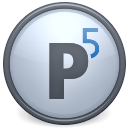 Shared Folders
Archiware P5
AFP
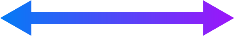 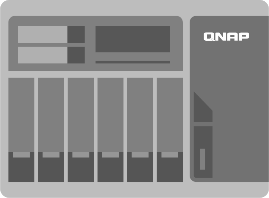 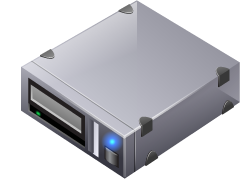 SAS Direct Attach Cable
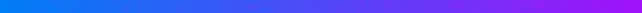 Tandberg Data standalone tape drive
QTS 4.3+
[Speaker Notes: New option for long-term data storage:You can archive NAS data to tape devices via P5]
Manage Media File Life Cycle Through QNAP Applications
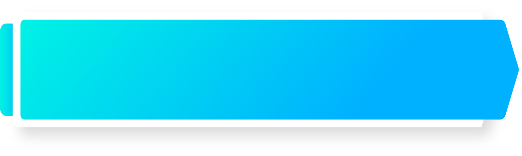 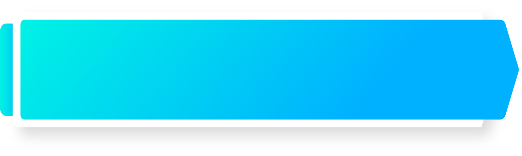 Data Generated
File management
Data Life Cycle
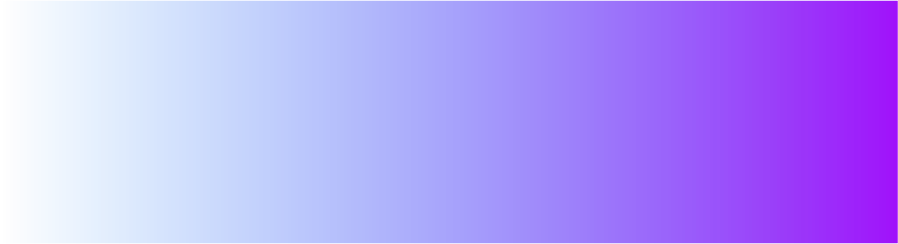 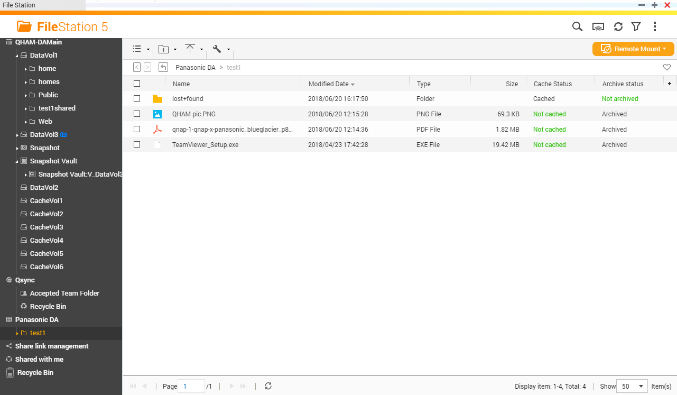 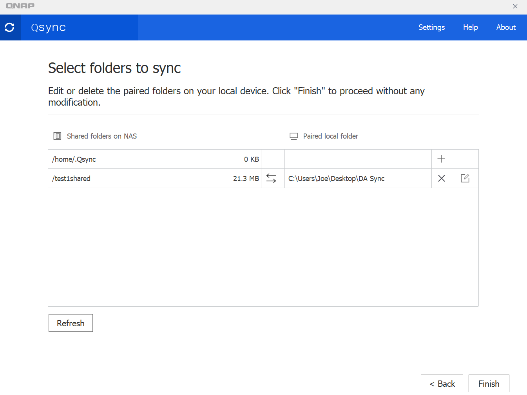 QsyncSync client data to NAS
File StationManage all files stored in NAS
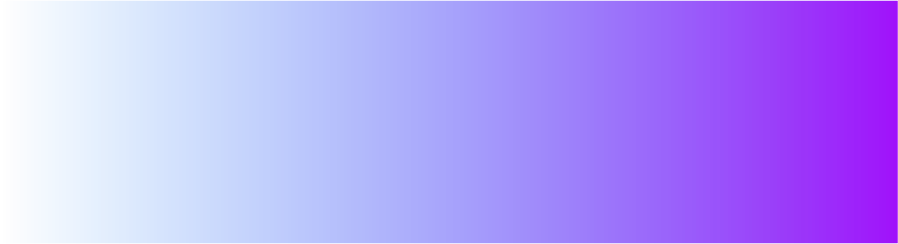 QNAP Apps
[Speaker Notes: Manage Media File Life Cycle Through QNAP Applications
Data Life Cycle
QNAP Applications

Data Generated
Qsync
Sync client data to NAS

File management
File Station
Manage all files stored in NAS]
Manage Media File Life Cycle Through QNAP Applications
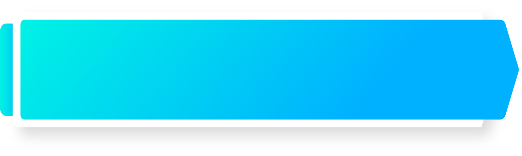 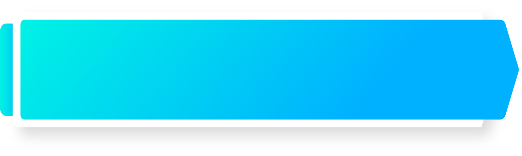 Bulk Data
File re-organization
Data Life Cycle
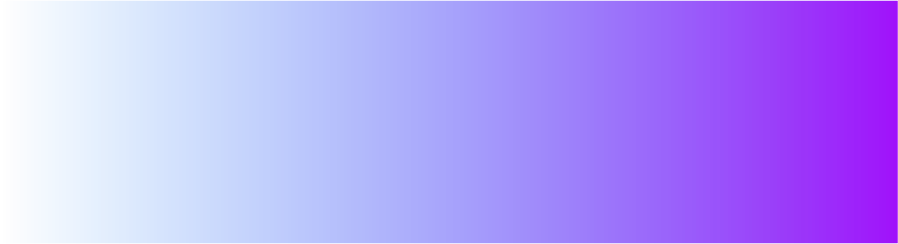 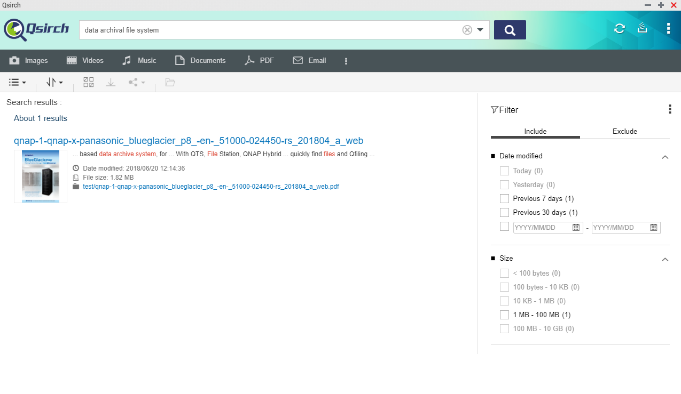 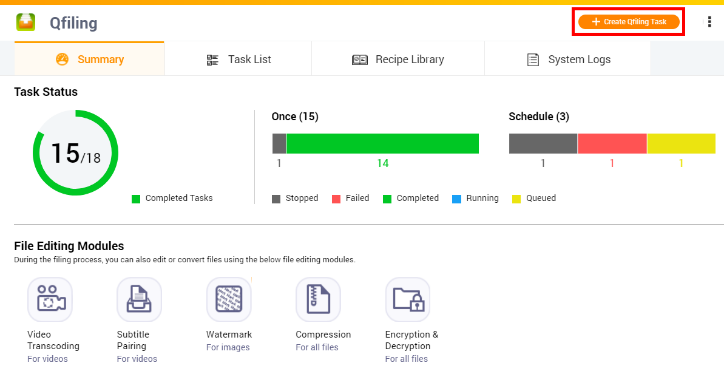 File Mgmt.
QfilingAutomates your file organizing tasks. All you need to do is categorize your files and set a schedule
QsirchSearch desired information from accumulating files
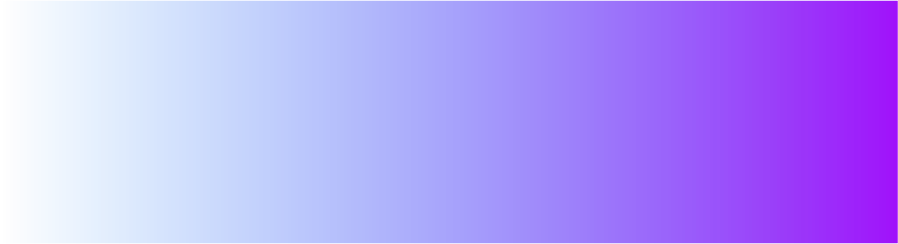 QNAP Apps
[Speaker Notes: Manage Media File Life Cycle Through QNAP Applications
Data Life Cycle
File Mgmt.
QNAP Applications

Bulk Data
Qsirch
Search desire information from accumulating files

File re-organized
Qfiling
automates your file organization. All you need to do is categorize your files, set a schedule]
Manage Media File Life Cycle Through QNAP and P5 Applications
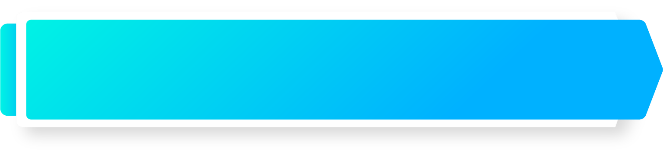 Backup or Archive to Cloud
Data Life Cycle
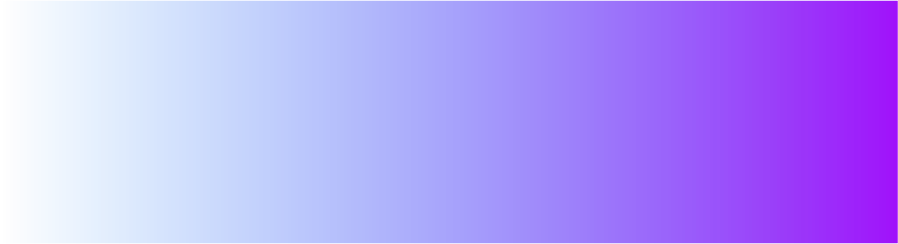 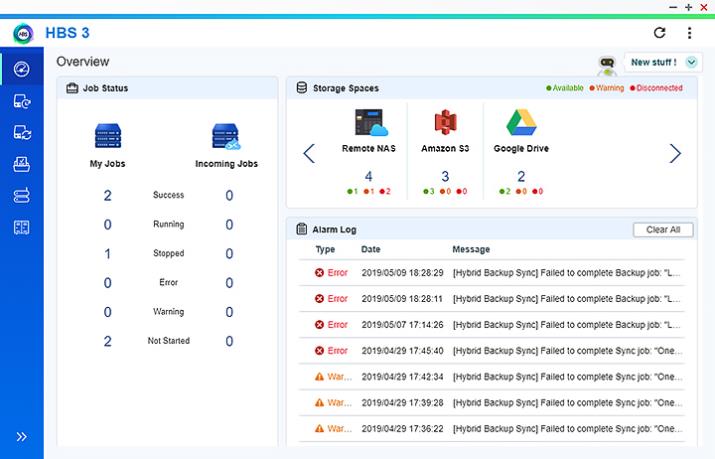 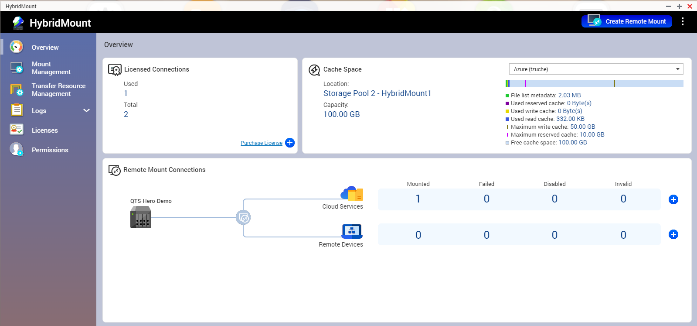 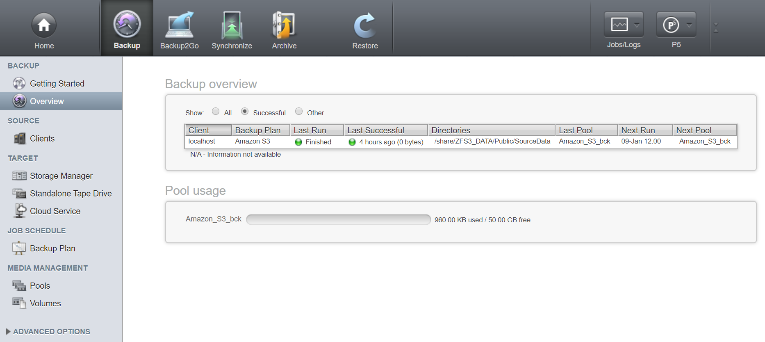 File Mgmt.
QNAP / ArchiwareApps
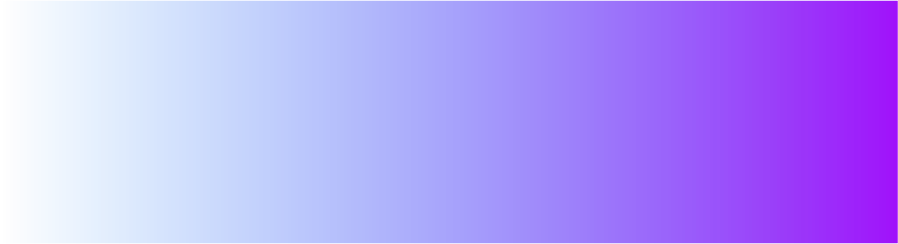 HybridMount / HBS 3/ Archiware P5
[Speaker Notes: Manage Media File Life Cycle Through QNAP and P5 Applications
Data Life Cycle
File Mgmt.
QNAP & Archiware Applications
Backup or Archive to Cloud]
Manage Media File Life Cycle Through P5 Applications
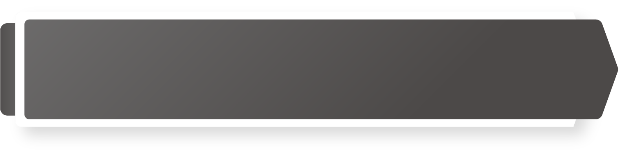 Archive to Tape
Data Life Cycle
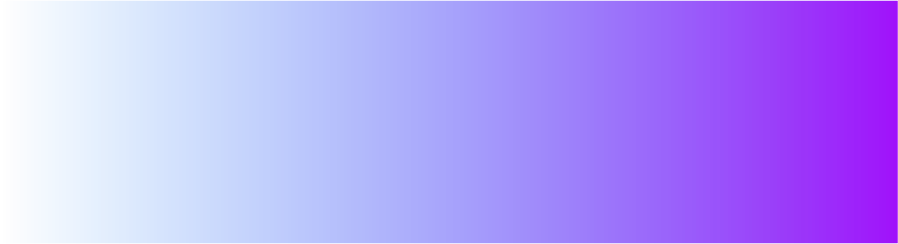 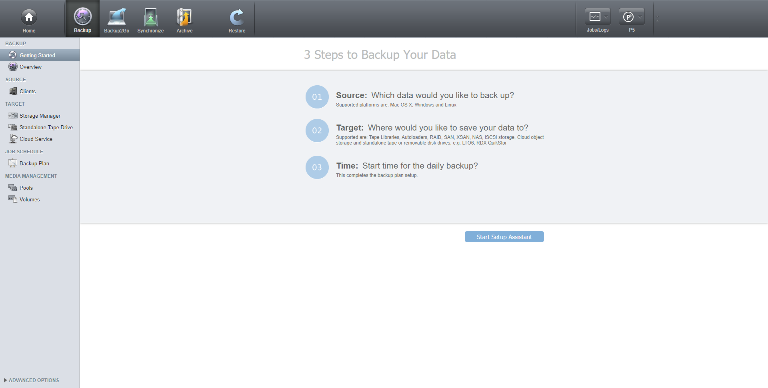 File Mgmt.
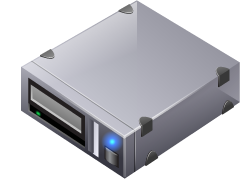 Archiware P5Easy archive file to tape
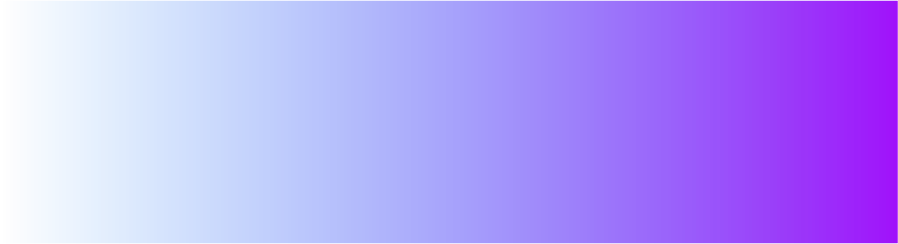 Tape drive or library
Archiaware App
[Speaker Notes: Manage Media File Life Cycle Through P5 Applications
Data Life Cycle
File Mgmt.
Archiware Applications

Archive to Tape
Tape drive or library]
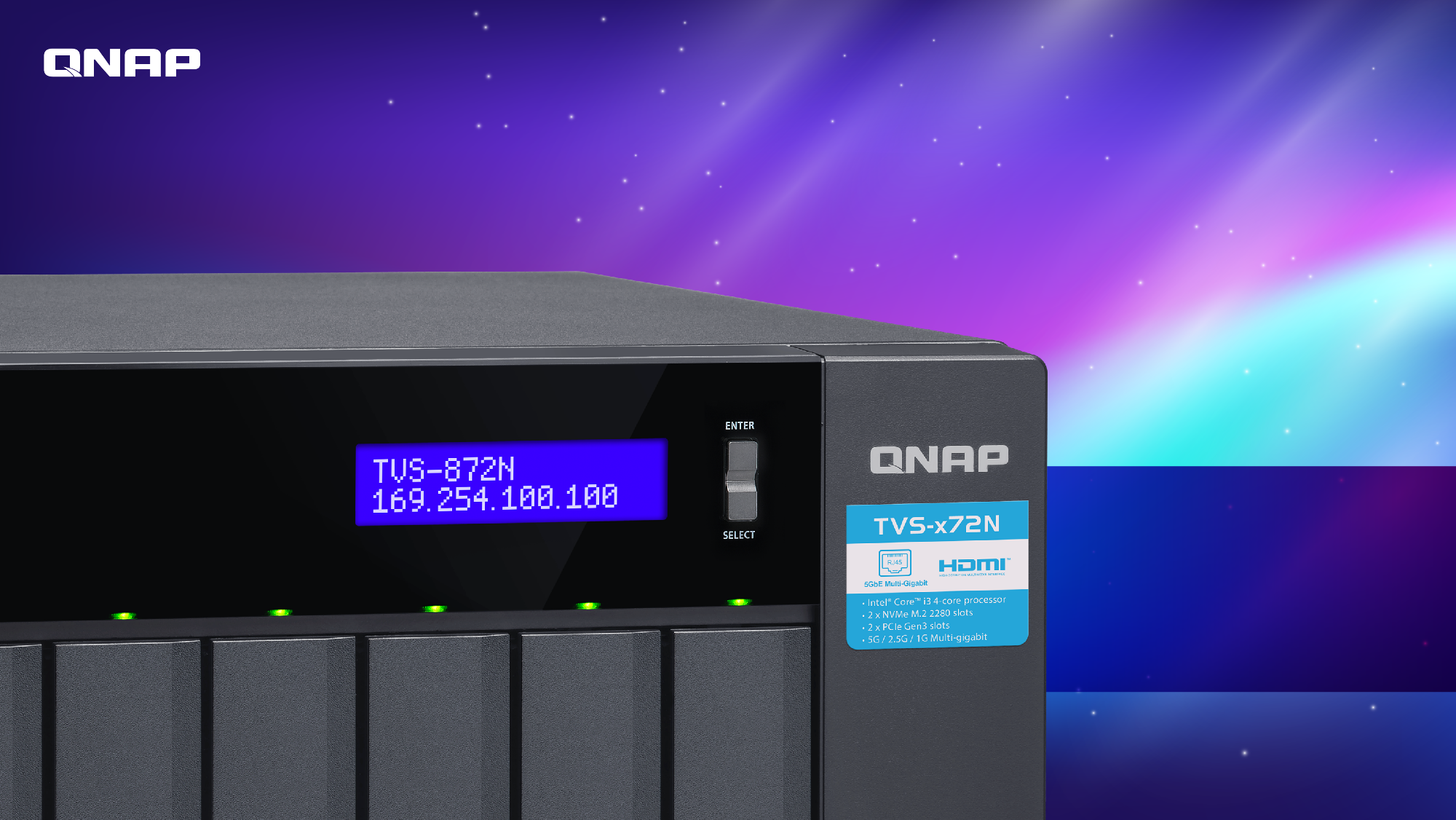 Part 2
LiveDemo
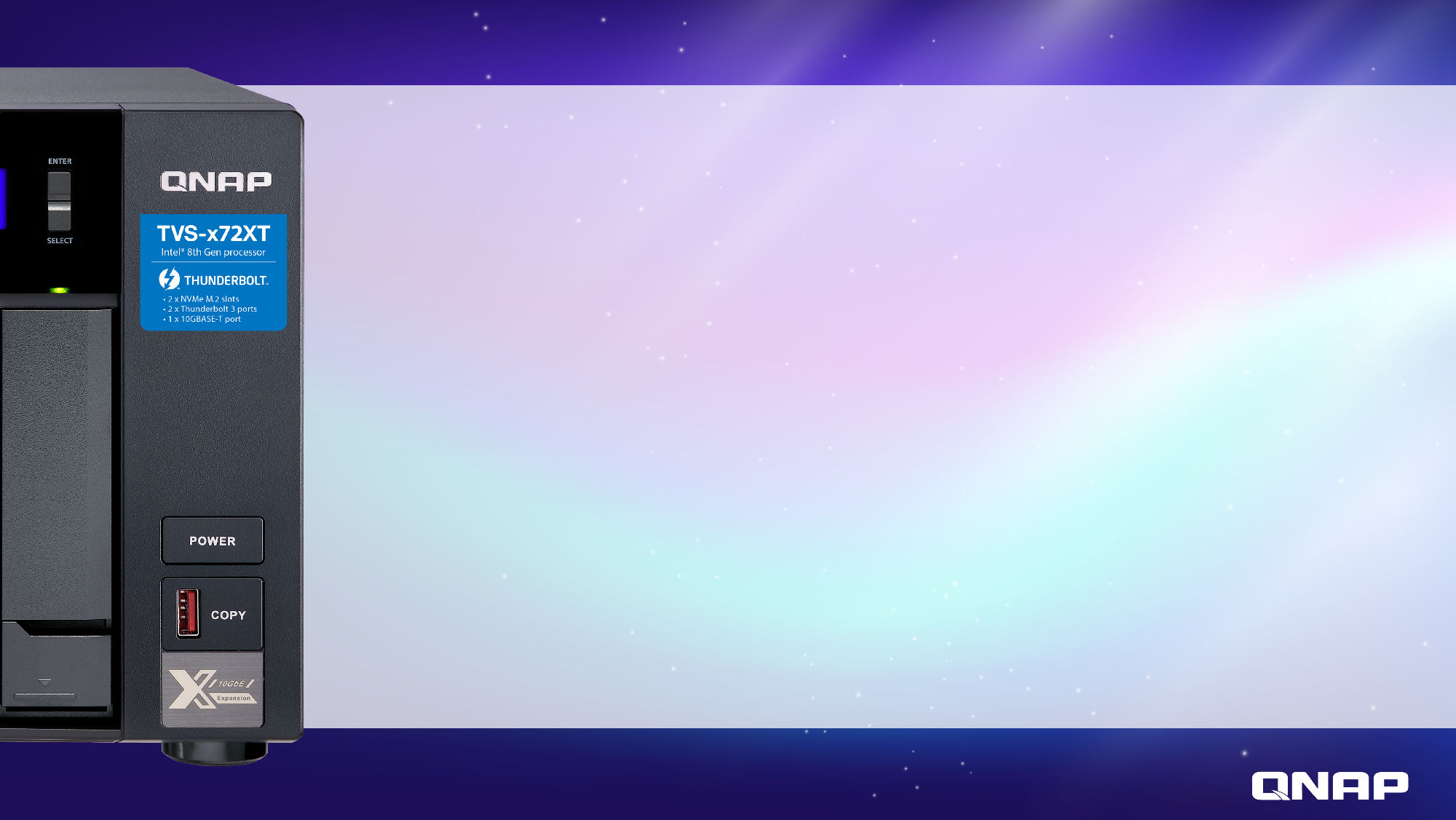 QNAP x ArchiwareBest Backup Solution to Secure Your VMs and Digital Assets
Copyright © 2020 QNAP Systems, Inc. All rights reserved. QNAP® and other names of QNAP Products are proprietary marks or registered trademarks of QNAP Systems, Inc. Other products and company names mentioned herein are trademarks of their respective holders.
[Speaker Notes: QNAP X Archiware
Best Backup Solution to Secure Your VMs and Digital Assets]